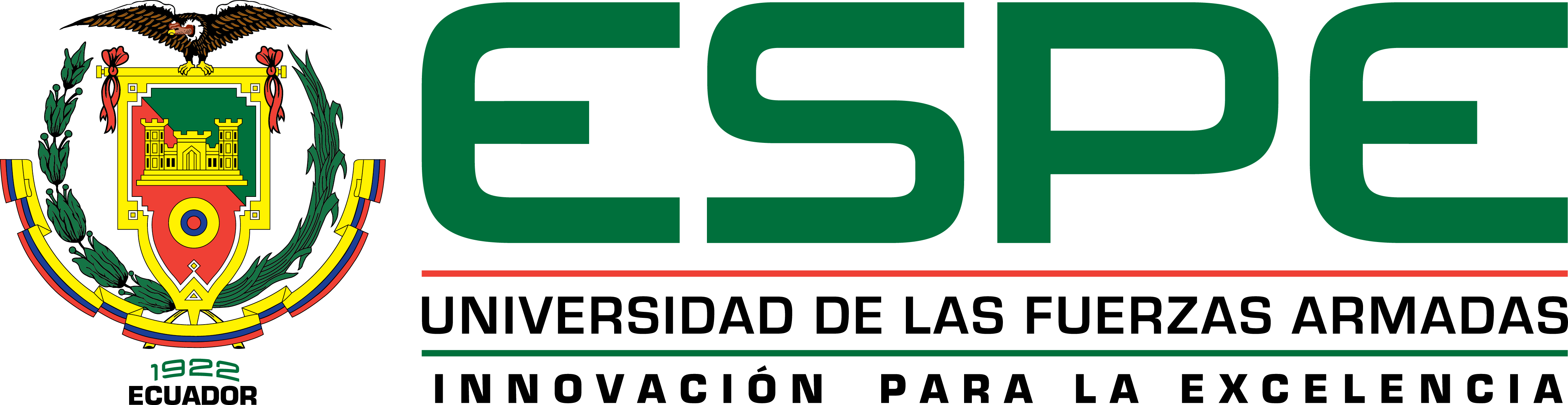 DEPARTAMENTO DE ELÉCTRICA, ELECTRÓNICA Y TELECOMUNICACIONESCARRERA DE INGENIERÍA ELECTRÓNICA EN TELECOMUNICACIONESTrabajo de Titulación
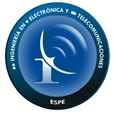 IMPLEMENTACIÓN DE UN SISTEMA DE ENCRIPTACIÓN A UNA BASE DE DATOS MEDIANTE EL MÉTODO DE CURVA ELÍPTICA
AUTORA: ERIKA ANDREA TORO DEMERADIRECTOR: ING. CARLOS PAÚL BERNAL OÑATE MsC.

SANGOLQUÍ, 2020
CONTENIDO
INTRODUCCIÓN
OBJETIVOS
GENERAL 
ESPECÍFICO
MARCO TEÓRICO
DISEÑO DE ALGORITMOS
CONTENIDO DIGITAL
TRANSMISIÓN
RECEPCIÓN
RESULTADOS
CONCLUSIONES, RECOMENDACIONES Y TRABAJOS FUTUROS
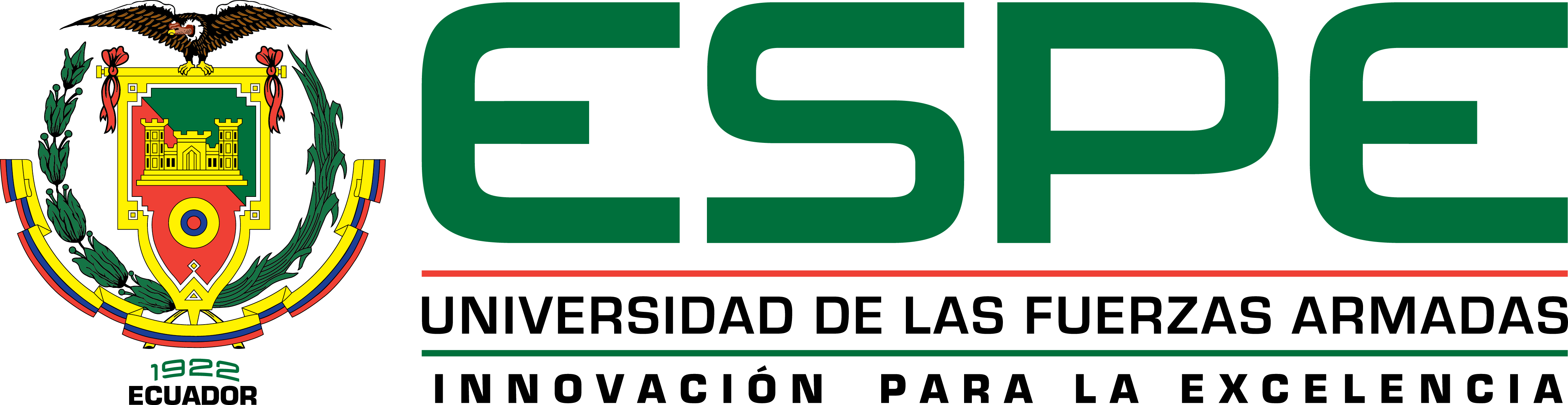 CONTENIDO
INTRODUCCIÓN
OBJETIVOS
GENERAL 
ESPECÍFICO
MARCO TEÓRICO
DISEÑO DE ALGORITMOS
CONTENIDO DIGITAL
TRANSMISIÓN
RECEPCIÓN
RESULTADOS
CONCLUSIONES, RECOMENDACIONES Y TRABAJOS FUTUROS
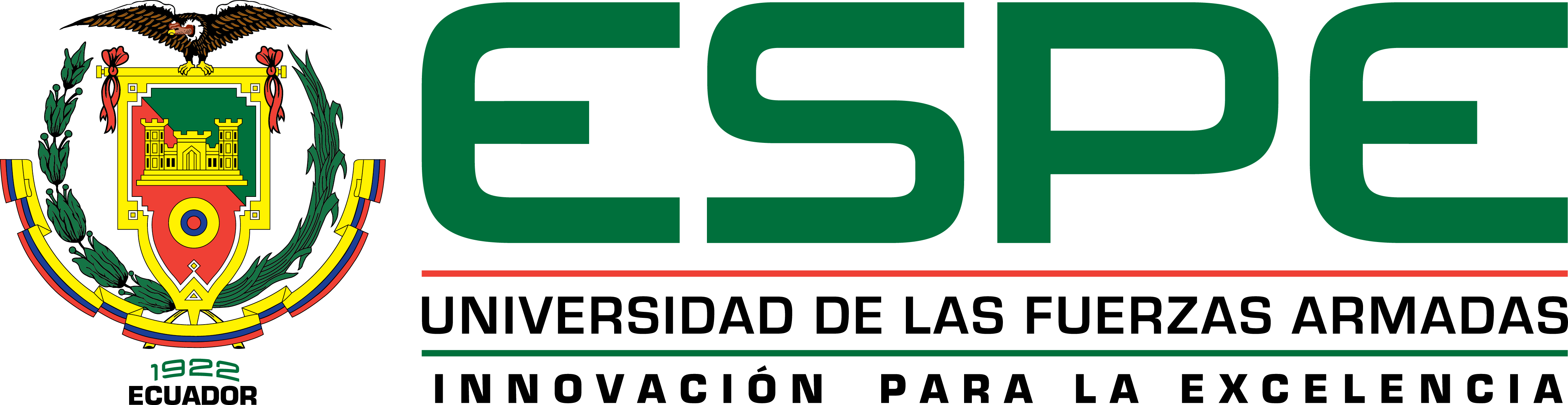 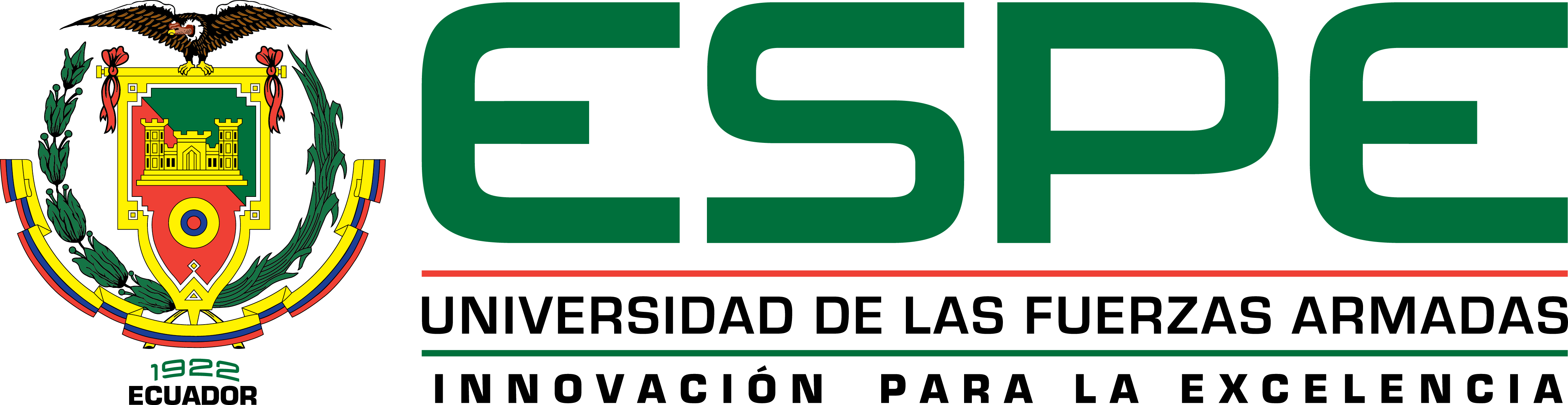 Introducción
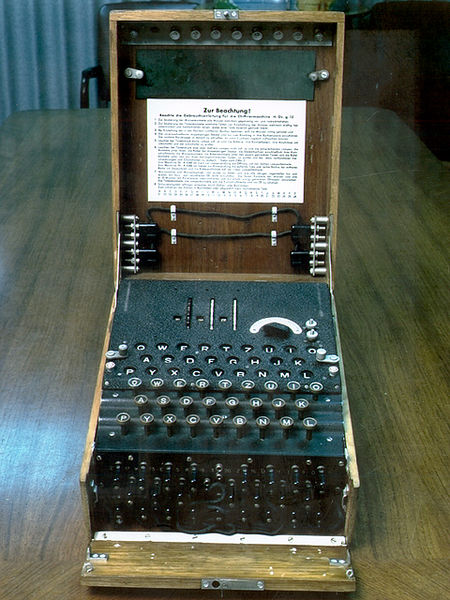 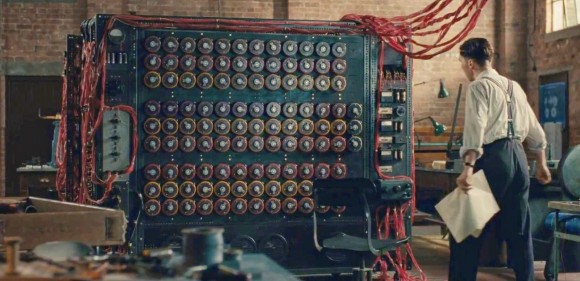 Máquina Bombe, dispositivo electromecánico británico para descifrar los códigos de Enigma, diseñado en 1939 por Alan Turing.
Máquina Enigma, utilizada por el ejército alemán durante la segunda guerra mundial.
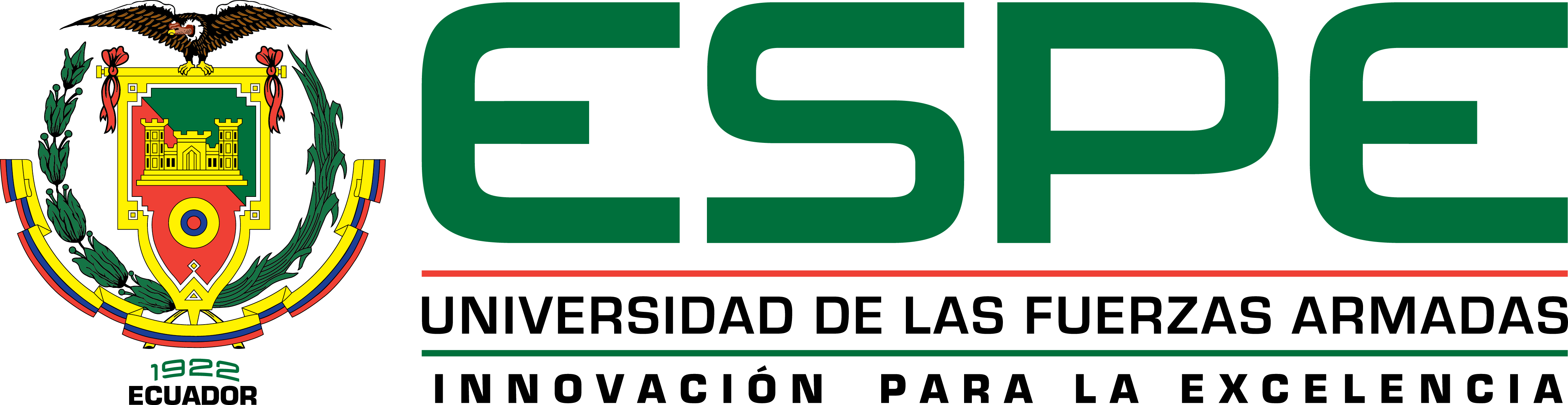 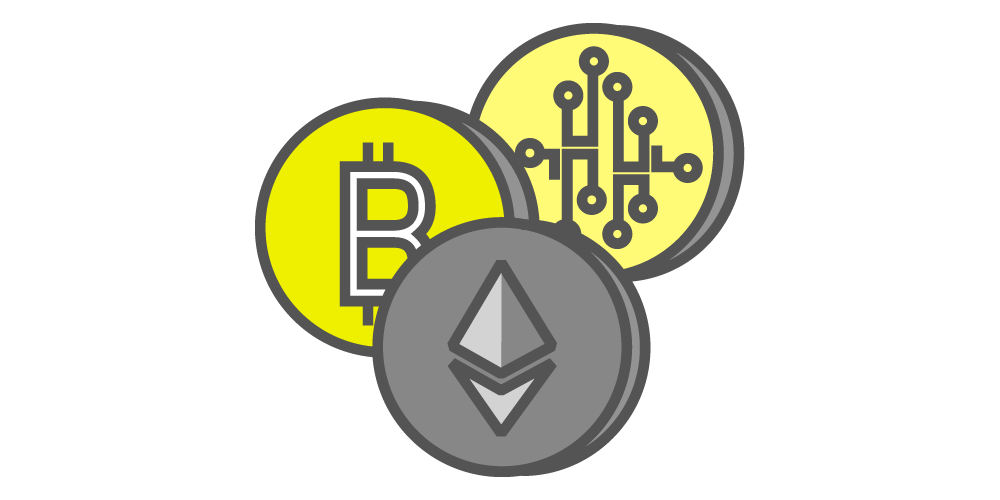 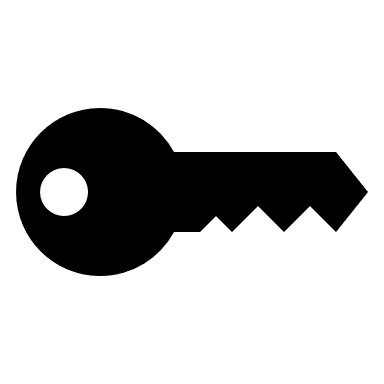 Datos Privados
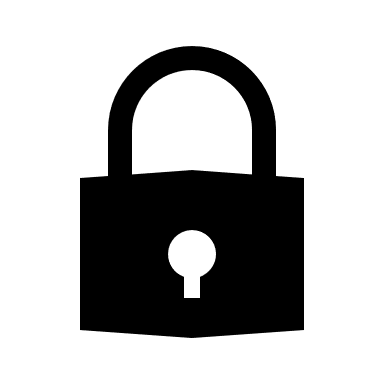 Datos Sensibles
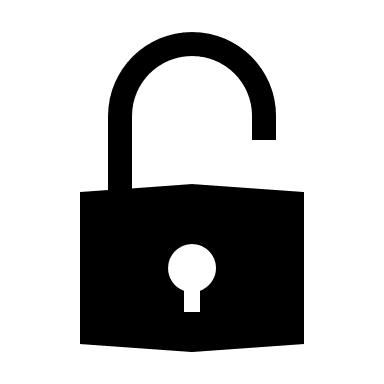 Datos Públicos
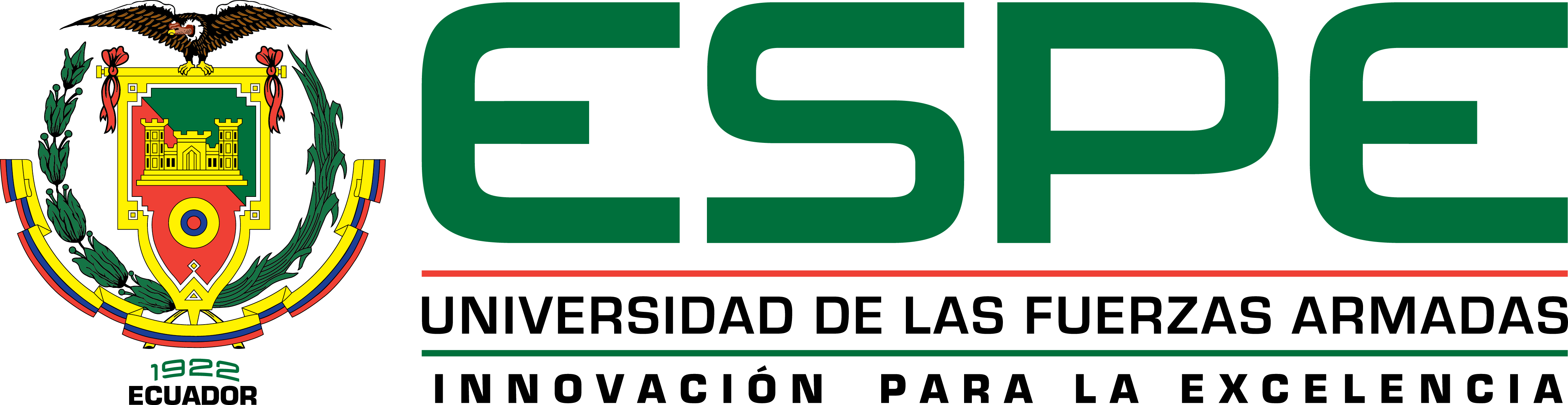 Man in the middle
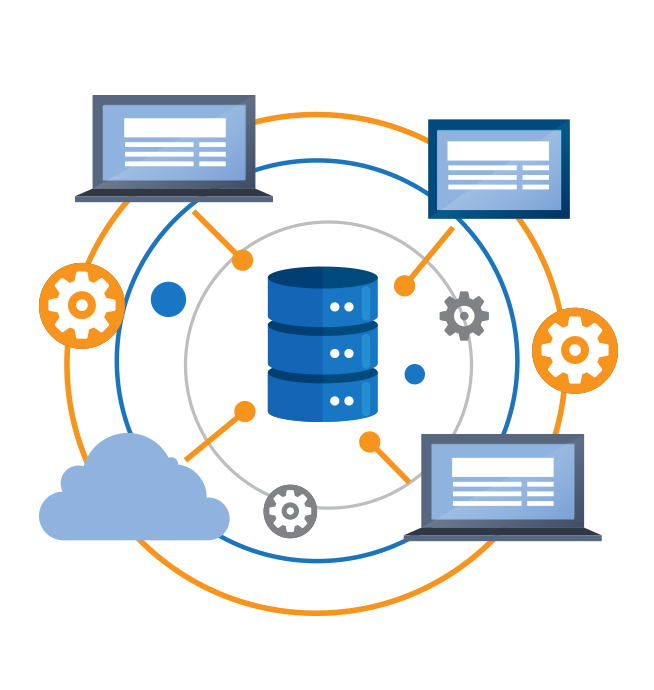 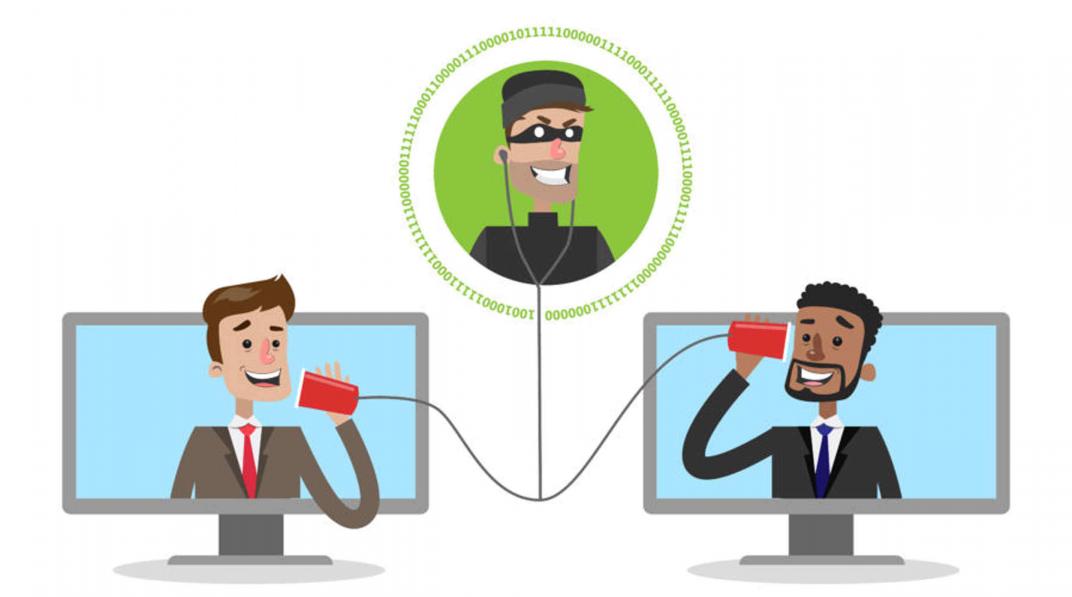 Base de datos
CONTENIDO
INTRODUCCIÓN
OBJETIVOS
GENERAL 
ESPECÍFICO
DISEÑO DE ALGORITMOS
TRANSMISIÓN
RECEPCIÓN
RESULTADOS
CONCLUSIONES, RECOMENDACIONES Y TRABAJOS FUTUROS
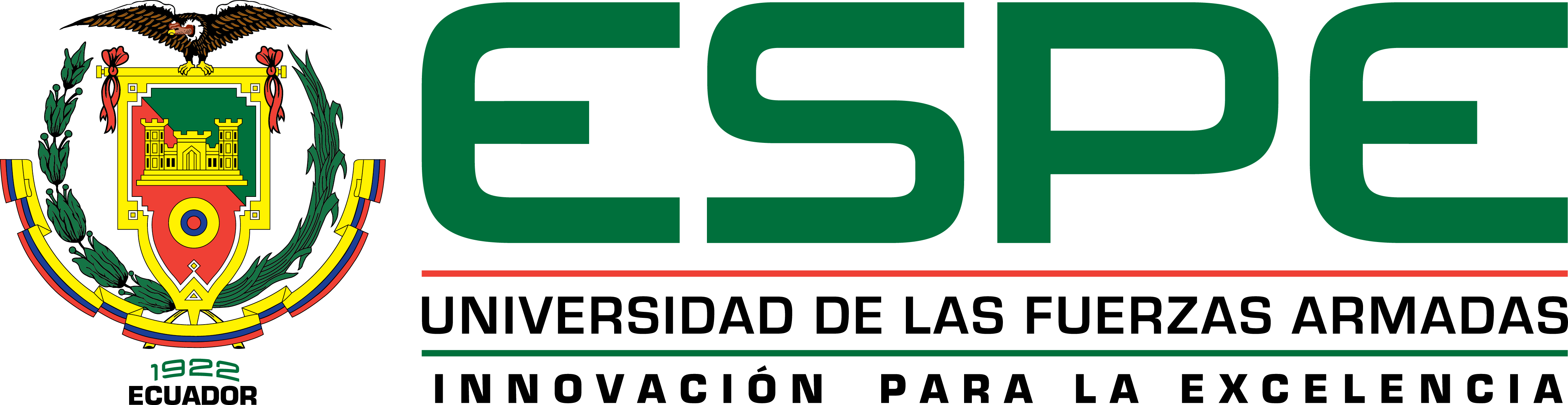 Objetivos
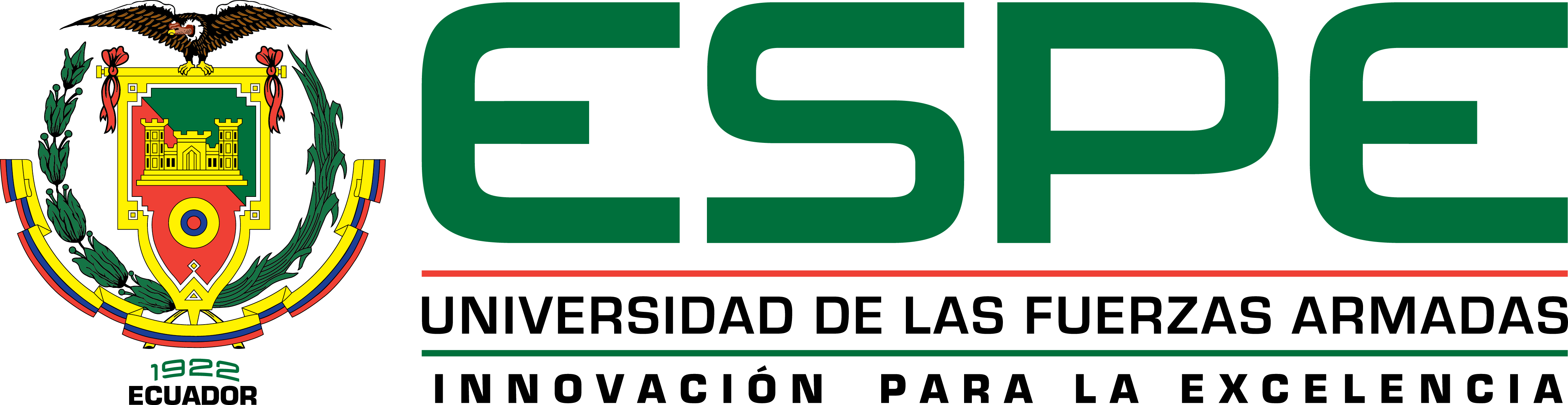 General
Implementar un sistema de encriptación de curva elíptica a una base de datos para garantizar la seguridad en ataques desde dispositivos móviles.
Específicos
Definir las funciones o subrutinas necesarias para realizar la encriptación de curva elíptica a la información.

Diseñar un algoritmo experimental en base al modelo matemático para la generación de claves de encriptación y desencriptación de curva elíptica.

Realizar una interfaz que permita el ingreso de información encriptada a la base de datos.
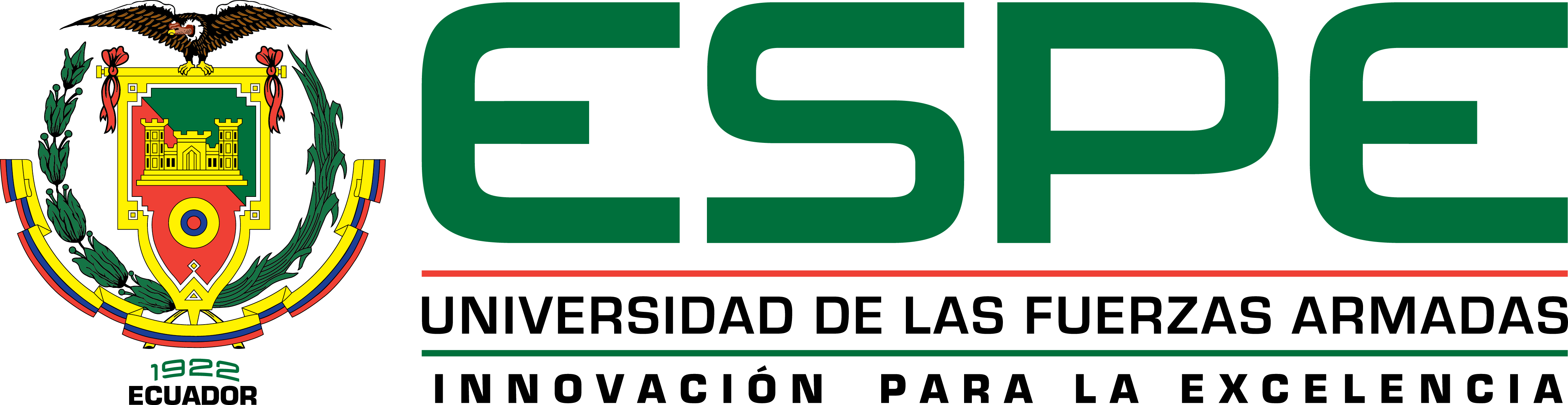 Implementar una base de datos que contenga la información encriptada.

Evaluar el sistema criptográfico de curva elíptica desde un dispositivo móvil con el fin de determinar el nivel de seguridad ante ataques.

Realizar el un número adecuado de pruebas para evaluar los resultados con un análisis que permita validar la seguridad.

Demostrar la garantía en la seguridad de la información mediante la aplicación de la norma ISO/IEC 27001.
CONTENIDO
INTRODUCCIÓN
OBJETIVOS
GENERAL 
ESPECÍFICO
MARCO TEÓRICO
DISEÑO DE ALGORITMOS
CONTENIDO DIGITAL
TRANSMISIÓN
RECEPCIÓN
RESULTADOS
CONCLUSIONES, RECOMENDACIONES Y TRABAJOS FUTUROS
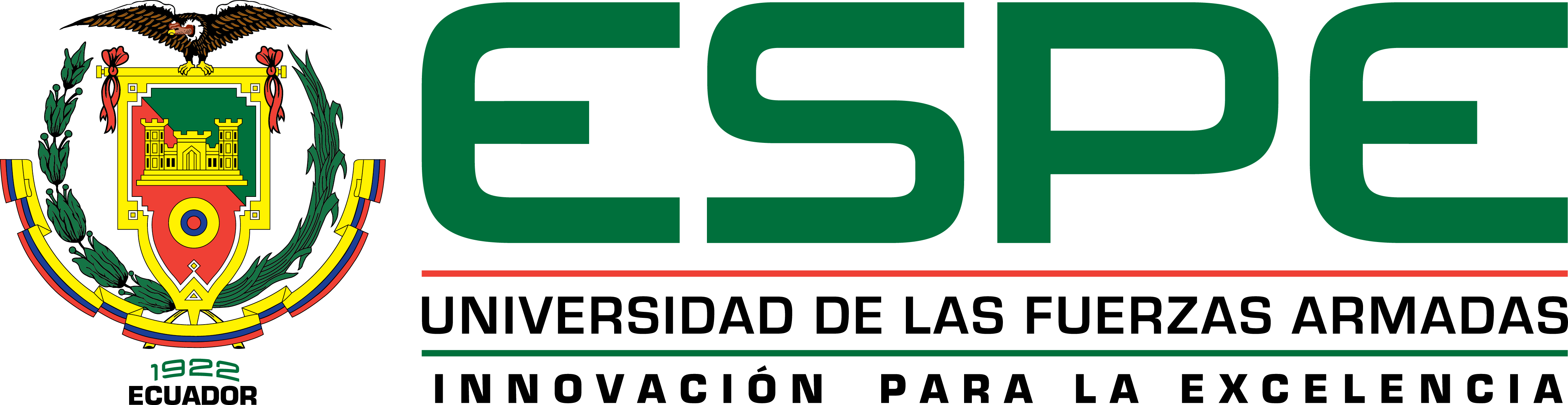 Criptografía de Curva Elíptica
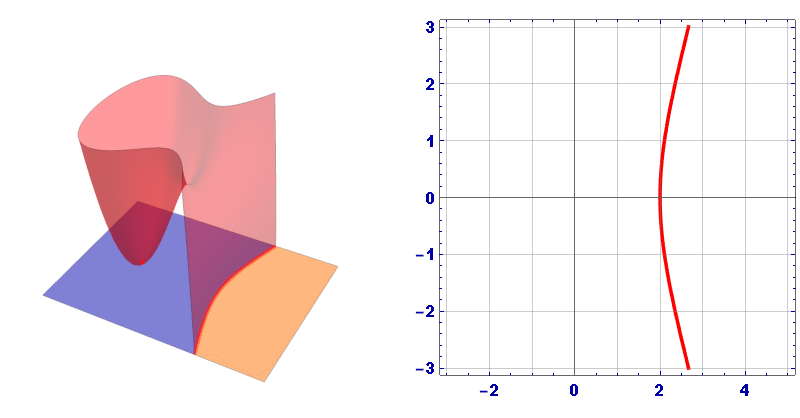 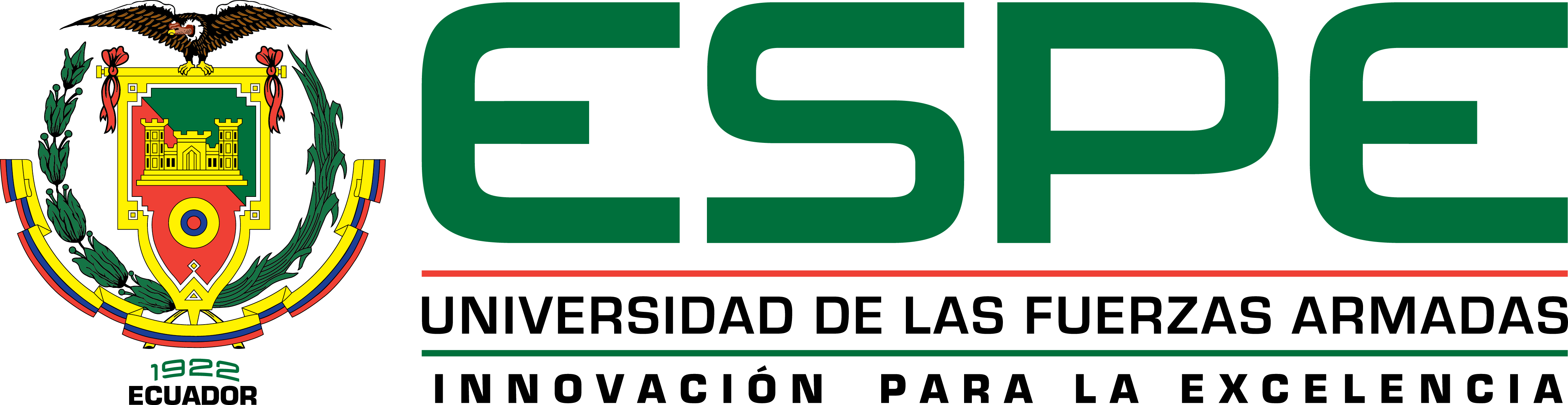 Criptografía de Curva Elíptica
Ecuación de la curva elíptica :
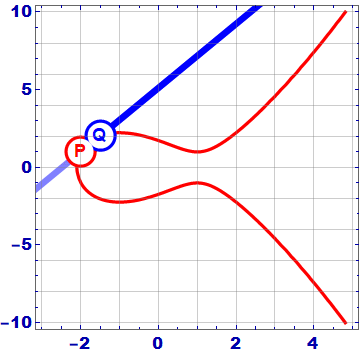 Suma de puntos :
Suma de puntos
Resta de puntos
Multiplicación escalar por punto
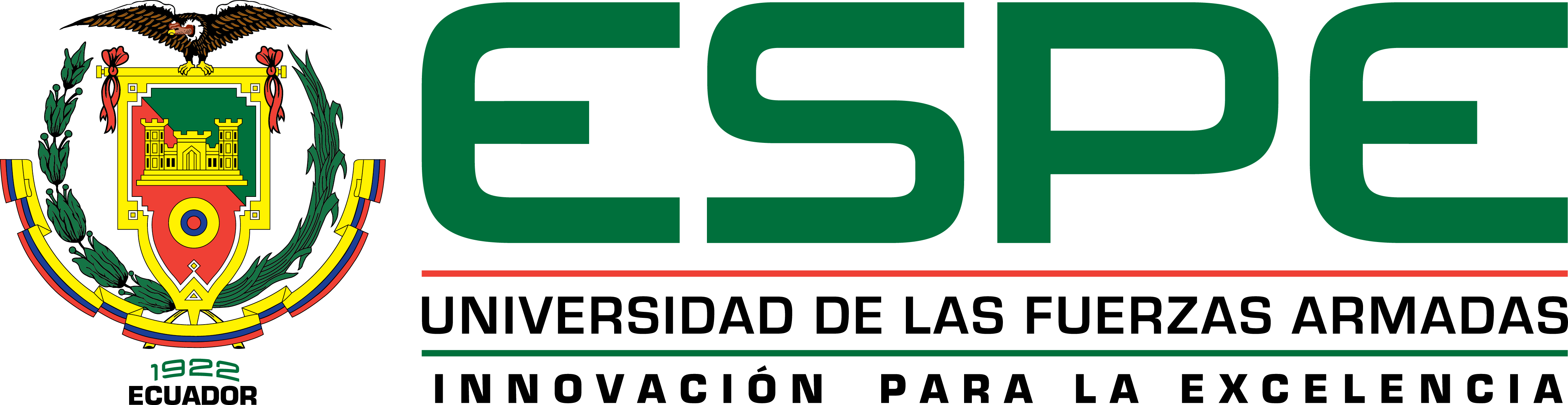 Criptografía de Curva Elíptica
Generación de claves
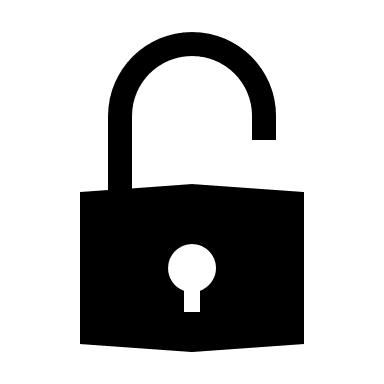 Problema del Logaritmo Discreto
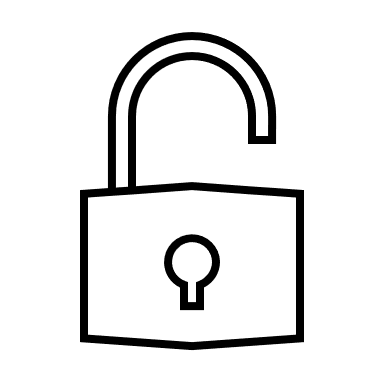 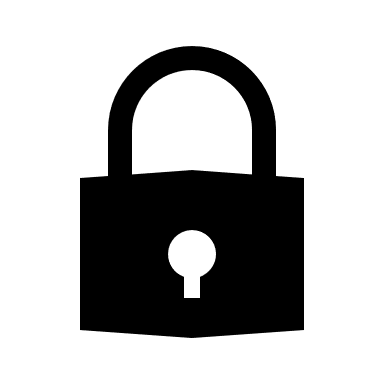 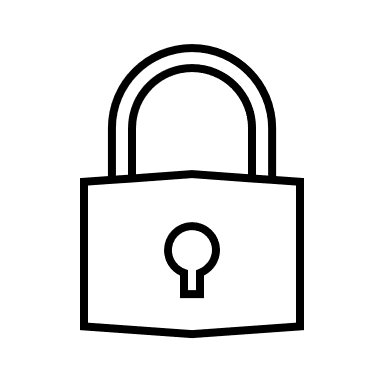 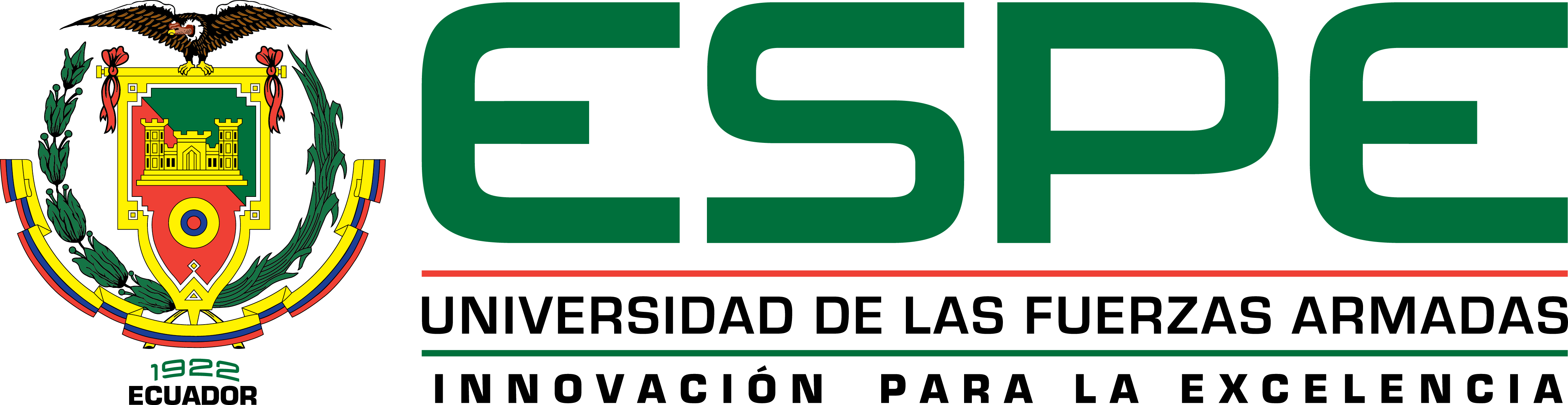 Criptografía de Curva Elíptica
Secreto compartido
secret = alicePubKey * bobPrivKey = bobPubKey * alicePrivKey
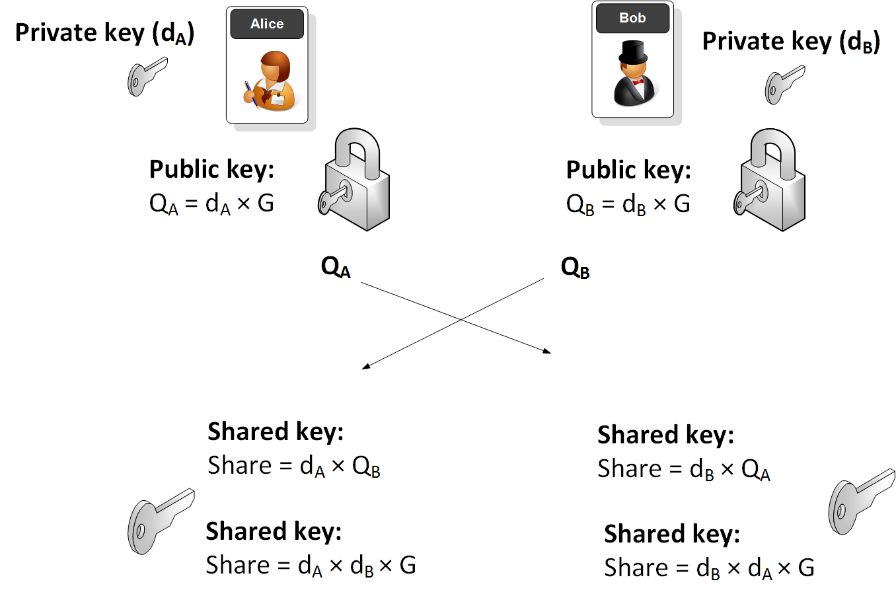 Permite a dos partes, cada una con un par de claves pública-privada de curva elíptica, establecer un secreto compartido sobre un canal inseguro.
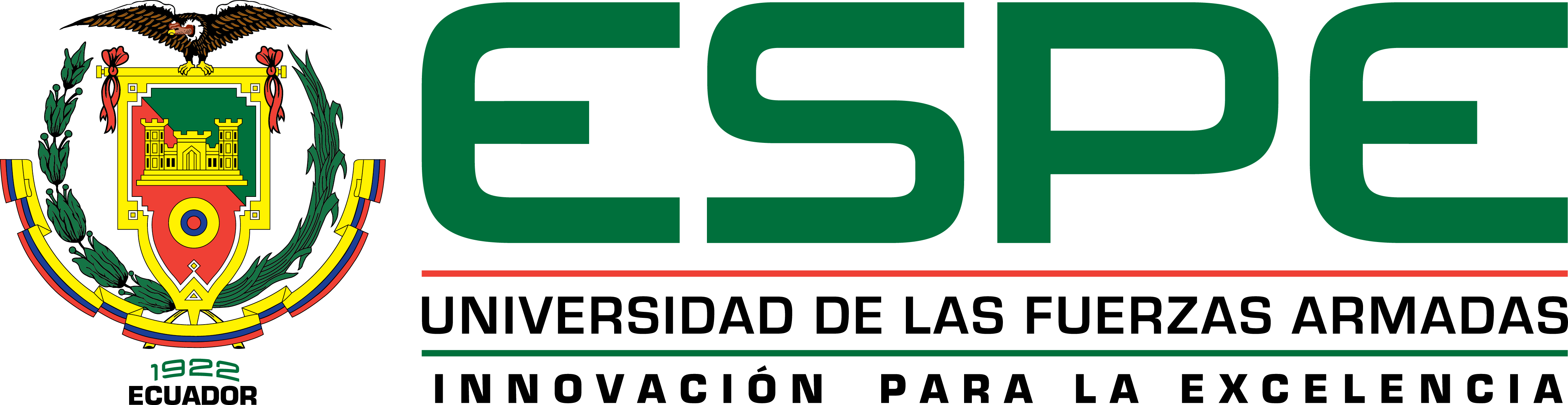 Método Rho Pollard
Método probabilístico de ataque para información encriptada con algoritmo de curva elíptica
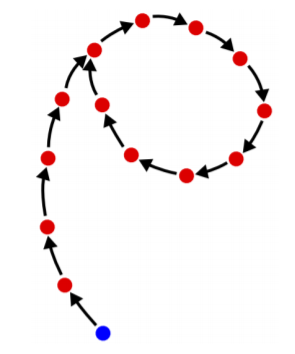 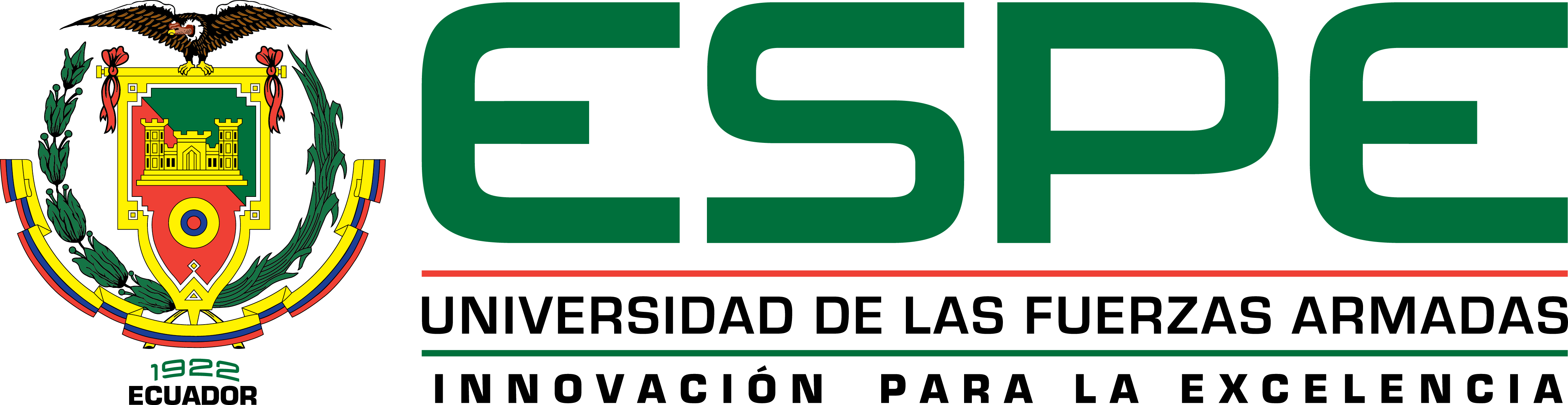 CONTENIDO
INTRODUCCIÓN
OBJETIVOS
GENERAL 
ESPECÍFICO
MARCO TEÓRICO
IMPLEMENTACIÓN
PROCESO
GENERACIÓN DE CURVA ELÍPTICA
CIFRADO DE TEXTO
INTERFAZ
RESULTADOS
CONCLUSIONES, RECOMENDACIONES Y TRABAJOS FUTUROS
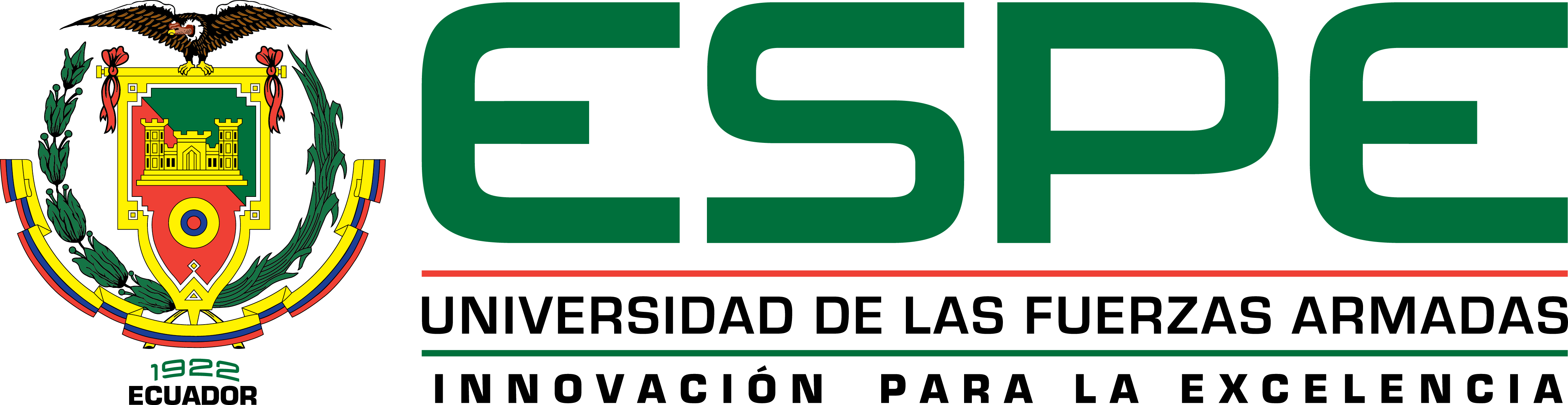 Proceso de Encriptación / Desencriptación
Encriptación
Desencriptación
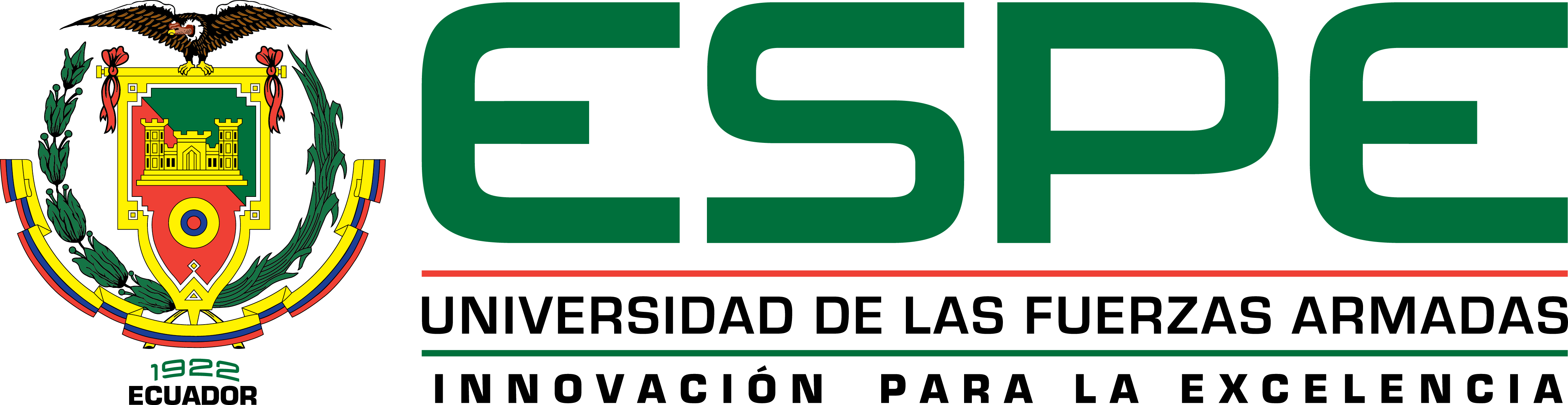 Curva Elíptica
Curvas Brainpool 256r1  recomendada por NIST (National Institute of Standards and Technology)
HP Pavilion con procesador de Intel(R) Core (TM) i5 @ 2.6 GHz y 8 GB de memoria RAM.
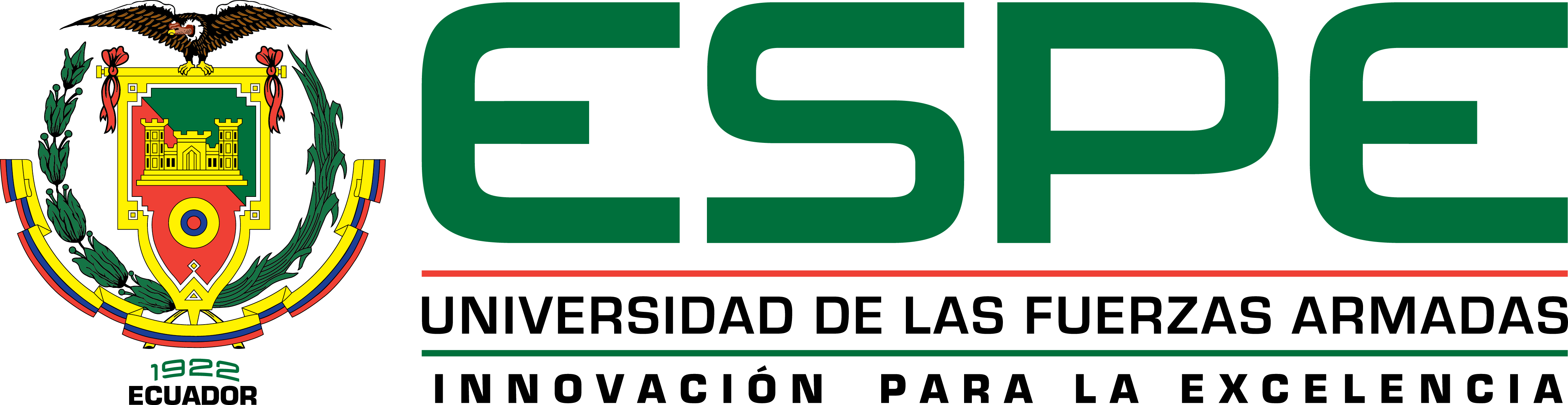 Encriptación de datos privados
Escenario
Usuario desea encriptar las contraseñas de sus diversas plataformas digitales para ello utiliza una plataforma que protege su información desde su dispositivo móvil.
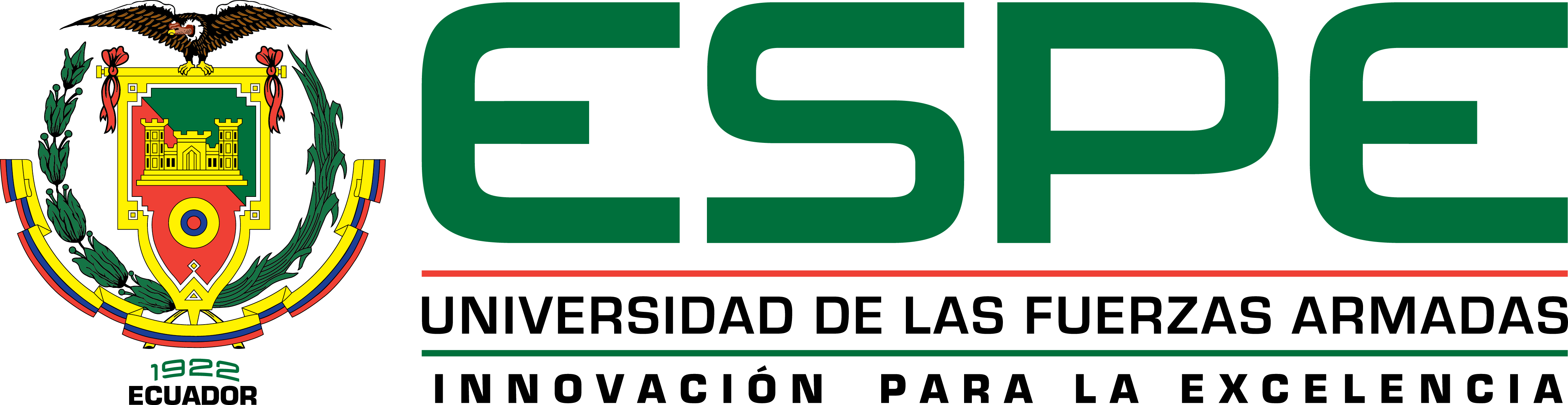 Funciones para cifrado de texto plano
Representación de texto plano como punto de la curva
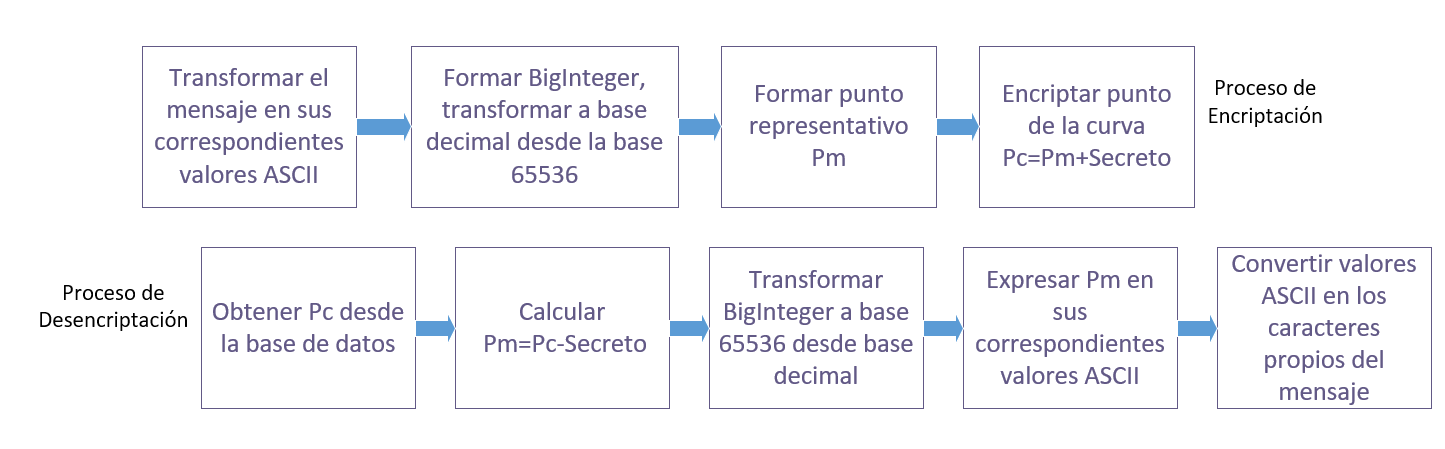 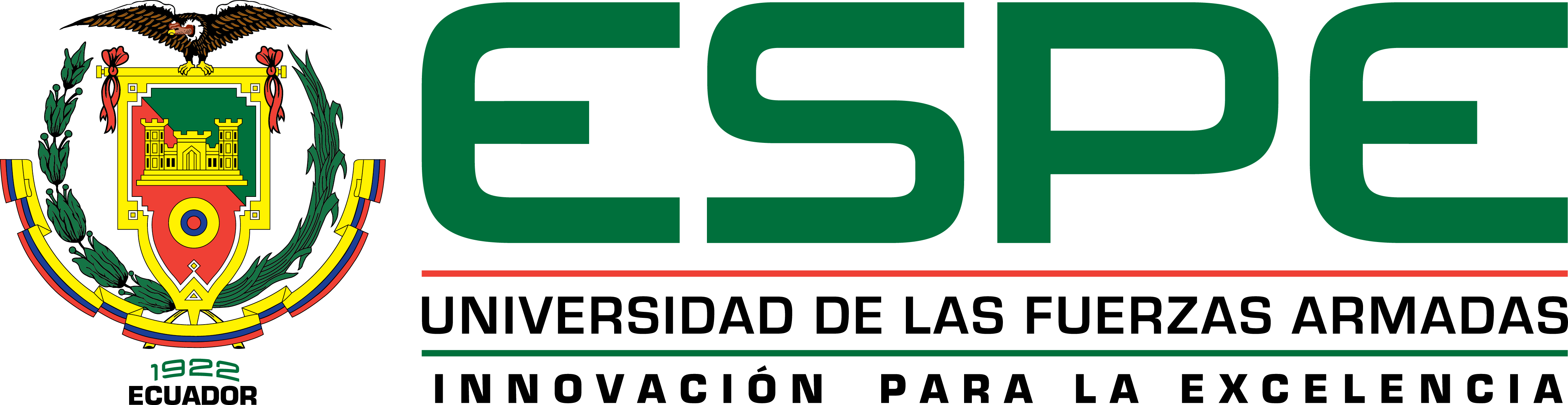 Cifrado de texto plano
Insertar nombre de usuario: kcastillo
Formar BigInteger
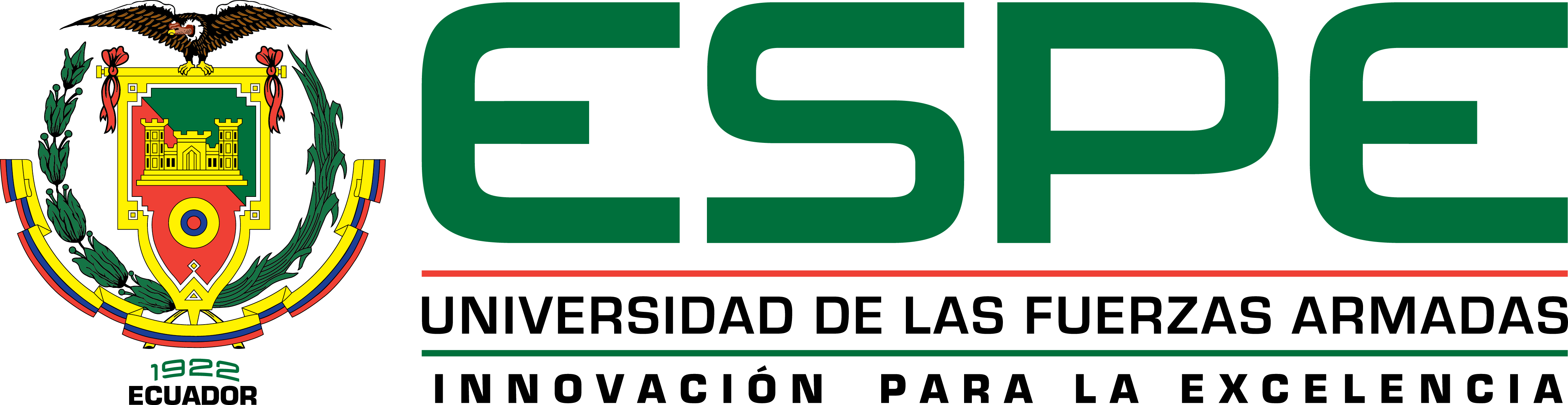 Encriptación                                  Desencriptación
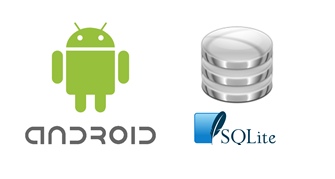 Clave privada se almacena en base de datos SQLite
Representación de texto plano como punto de curva
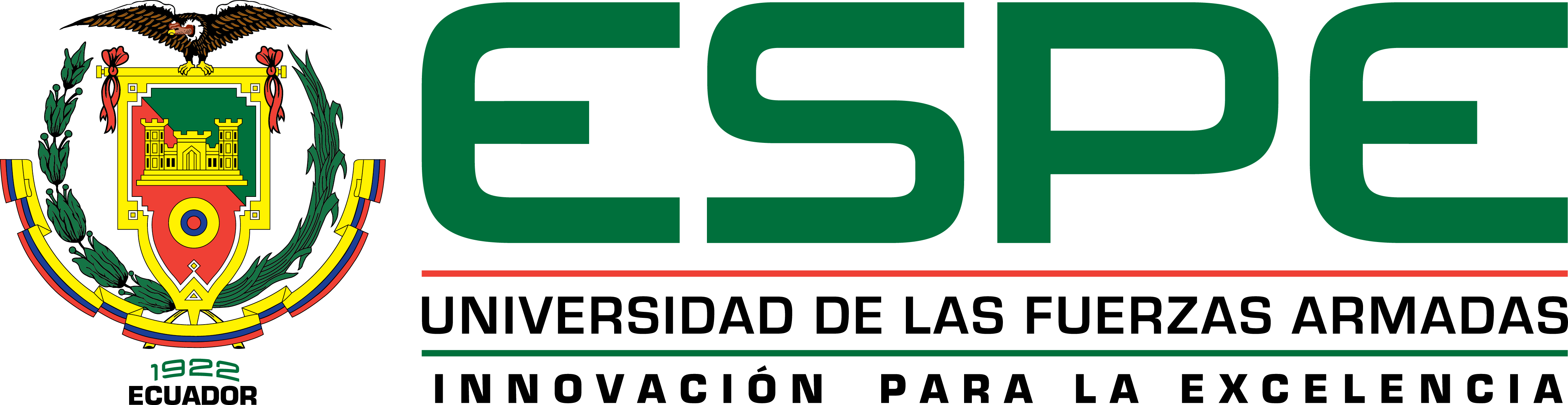 Punto de la curva a partir de un texto plano
Legion of the Bouncy Castle
Diseño de Interfaz y Plataforma
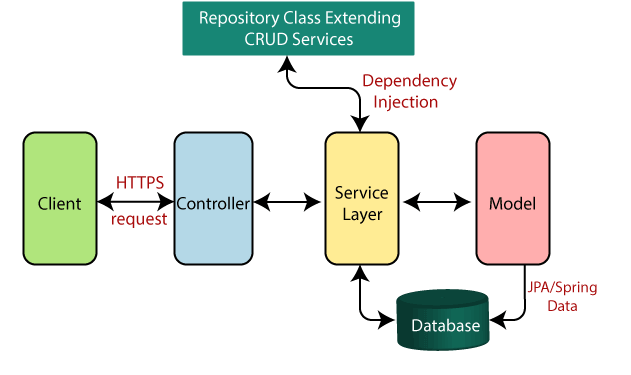 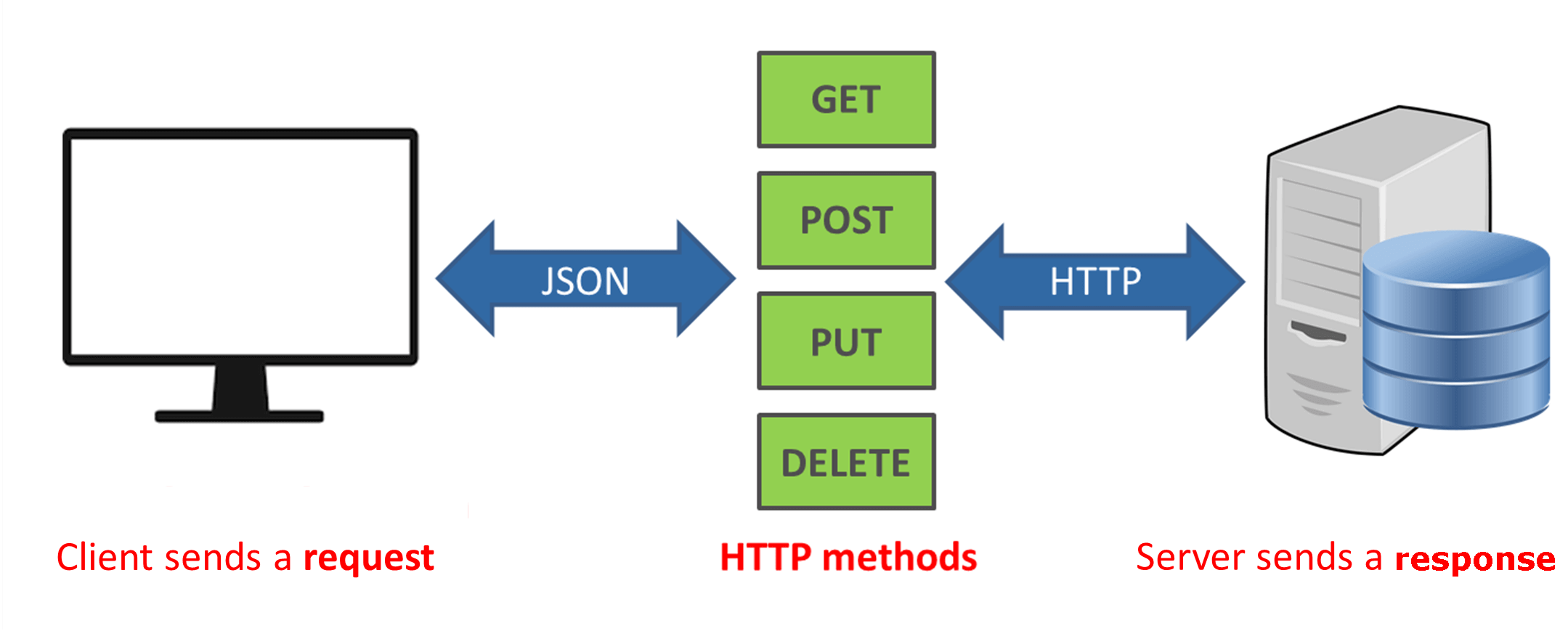 Módulo Spring Boot, desarrollo de aplicaciones de producción con un mínimo de trabajo al momento de realizar configuraciones.
Comunicación entre cliente y servidor
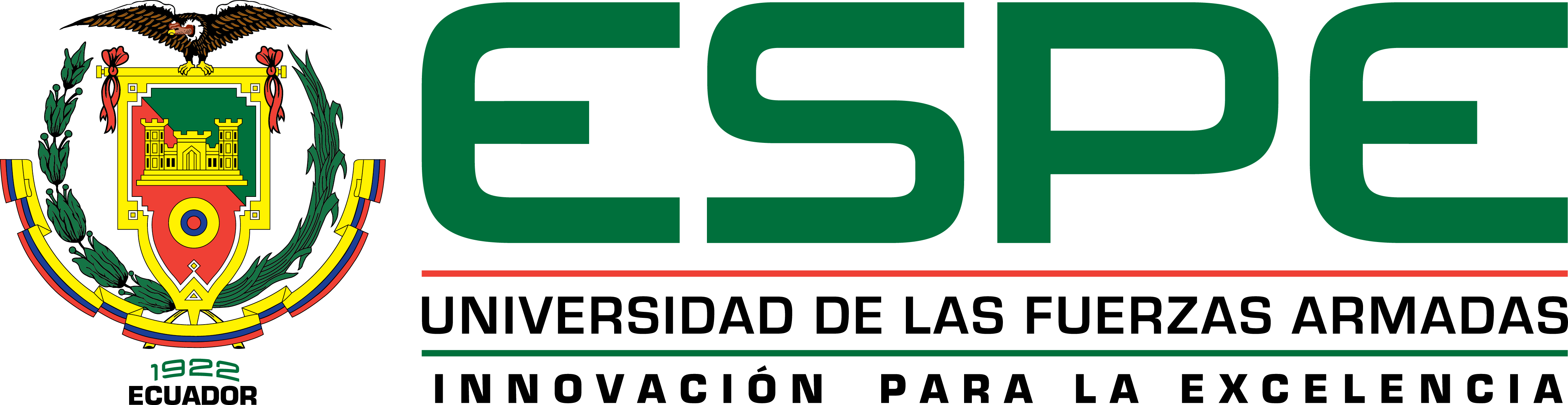 Diseño de Interfaz y Plataforma
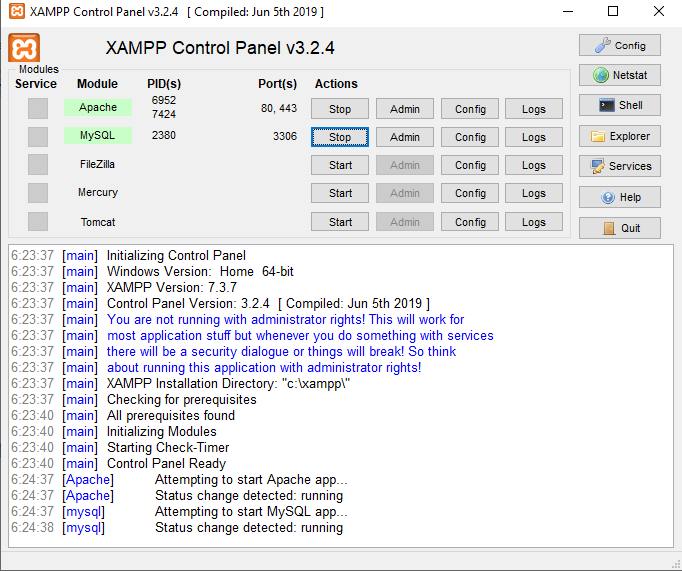 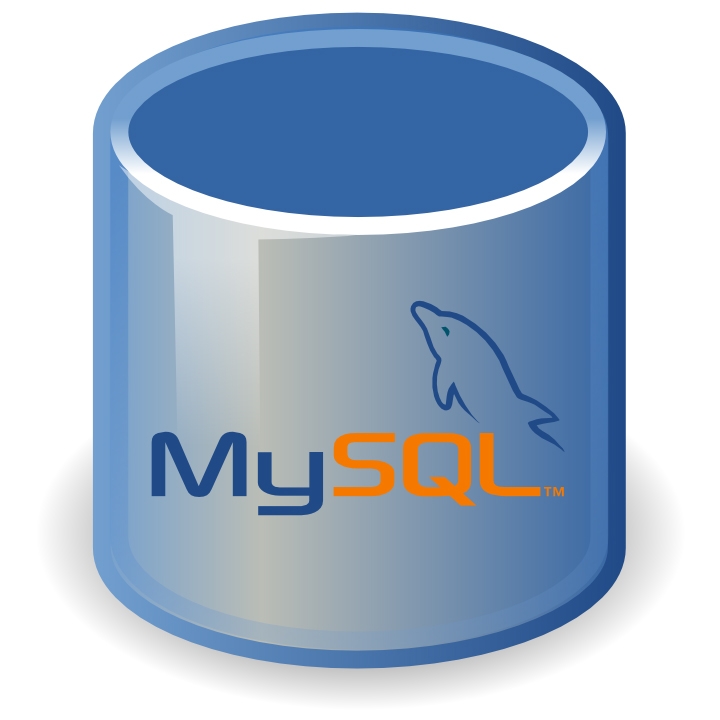 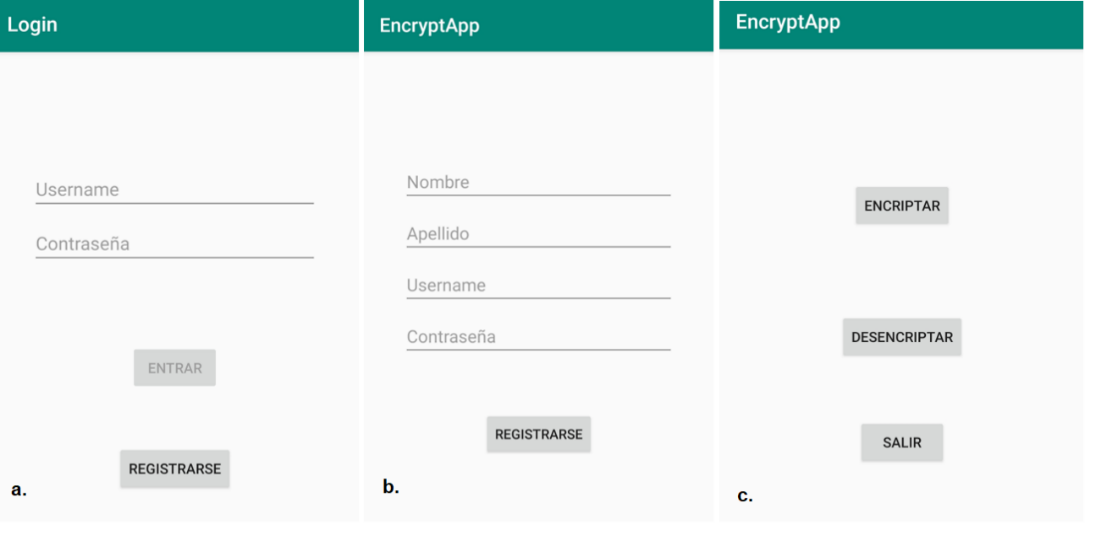 MySQL
Xampp
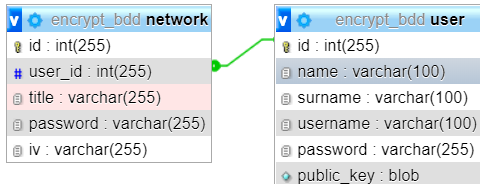 Pantallas de interfaz de usuario
Estructura  base de datos
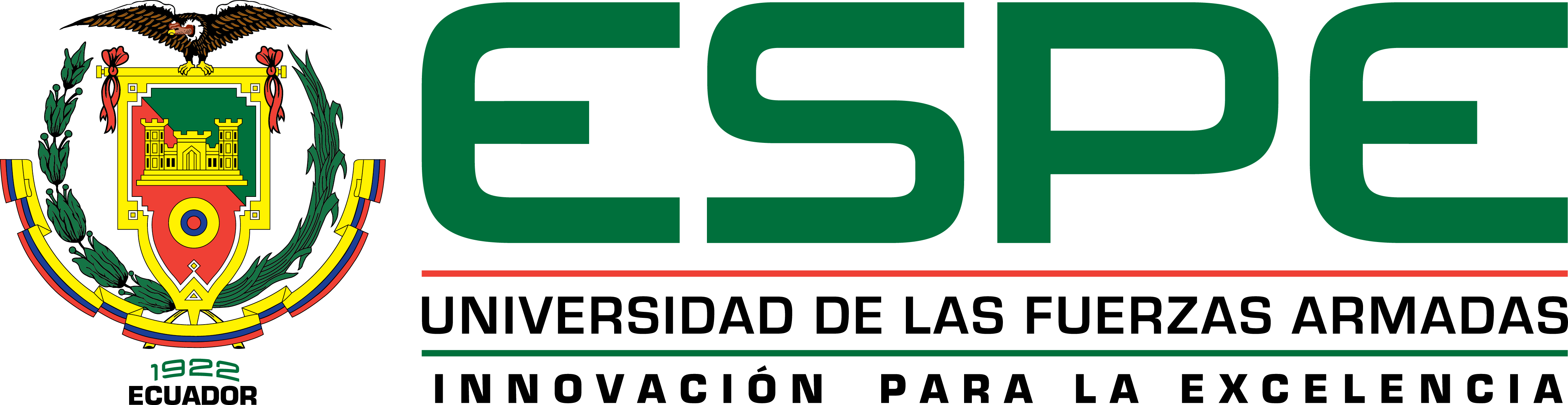 Gestión de claves  - ISO27001
ISO27001
Ciclo de vida de una clave generada por el algoritmo de curva elíptica.
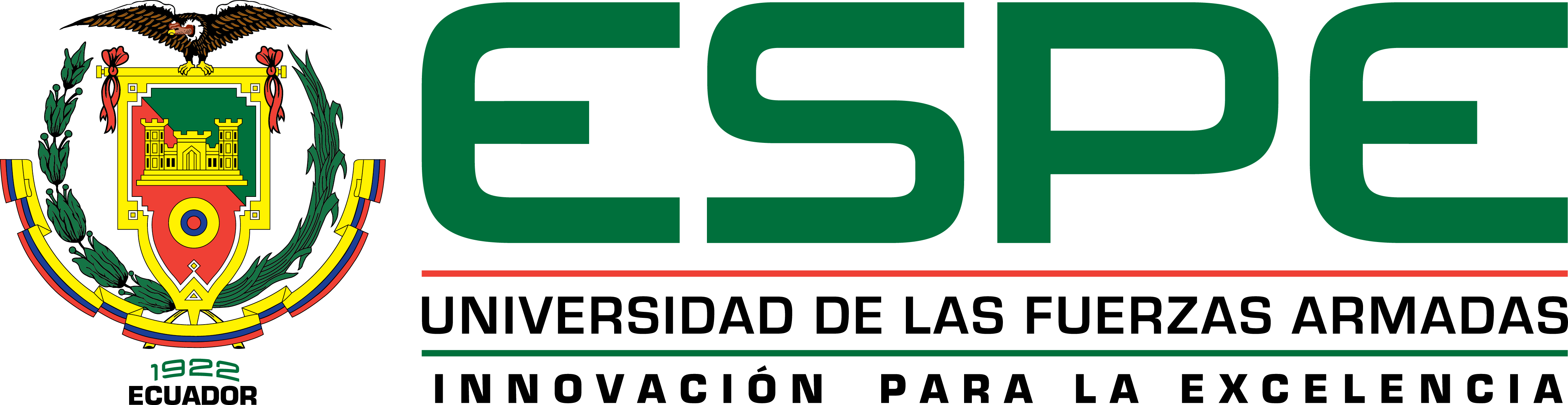 CONTENIDO
INTRODUCCIÓN
OBJETIVOS
GENERAL 
ESPECÍFICO
DISEÑO DE ALGORITMOS
CONTENIDO DIGITAL
TRANSMISIÓN
RECEPCIÓN
RESULTADOS
PARÁMETROS DE LA CURVA
INTERFAZ
SERVIDOR JAVA
TRANSMISIÓN DE PAQUETES
TIEMPO DE ATAQUE
CONCLUSIONES, RECOMENDACIONES Y TRABAJOS FUTUROS
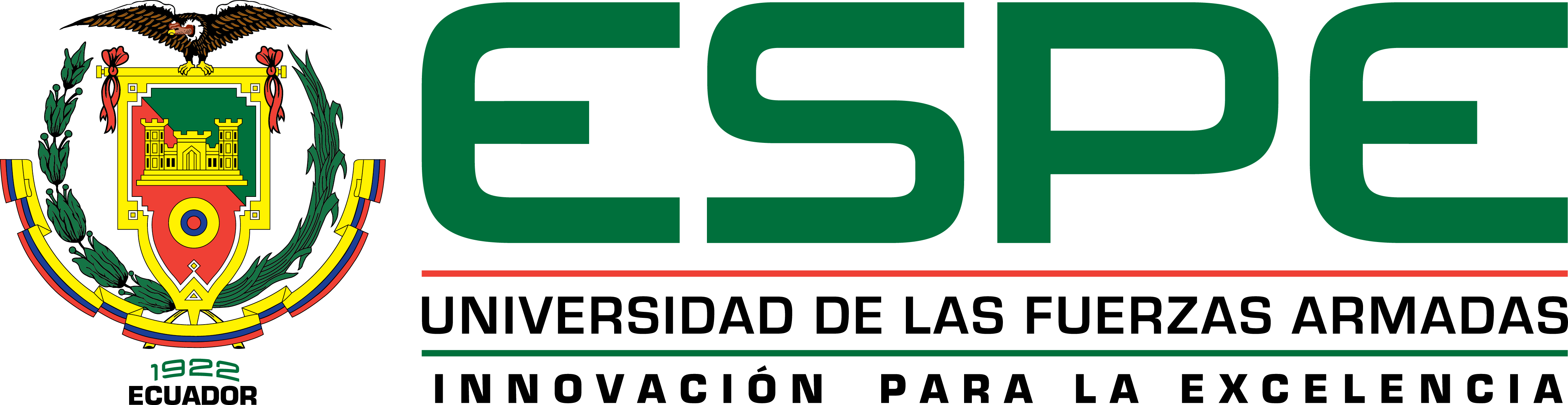 Parámetros de la curva
Representación de texto plano como punto de la curva
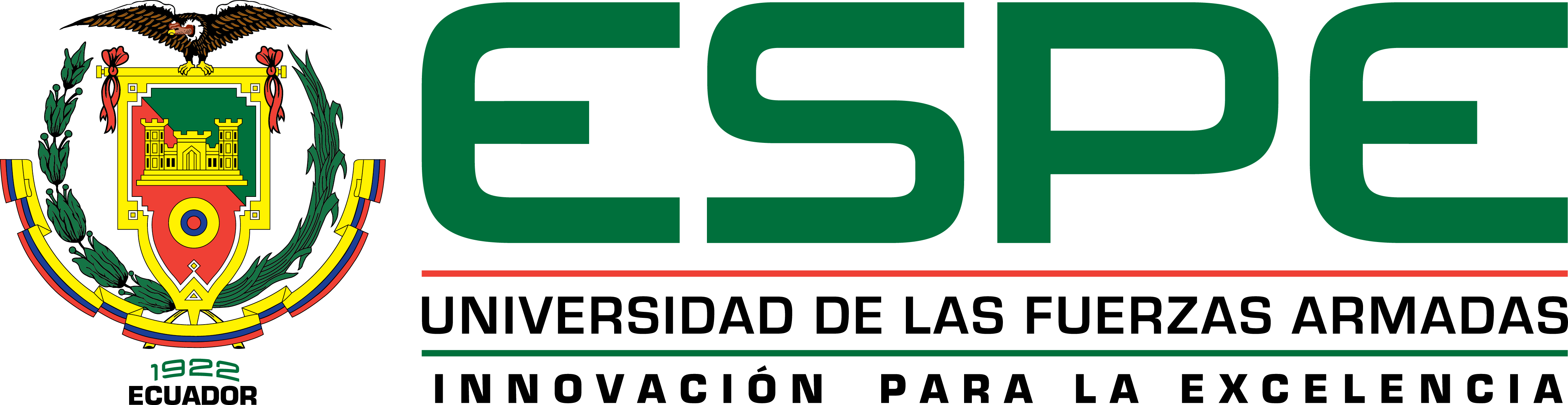 Comparación texto encriptado
Texto encriptado dependiendo del tipo de curva elíptica Brainpool y la longitud de su clave privada.
Texto encriptado : kcastillo
Bouncy Castel
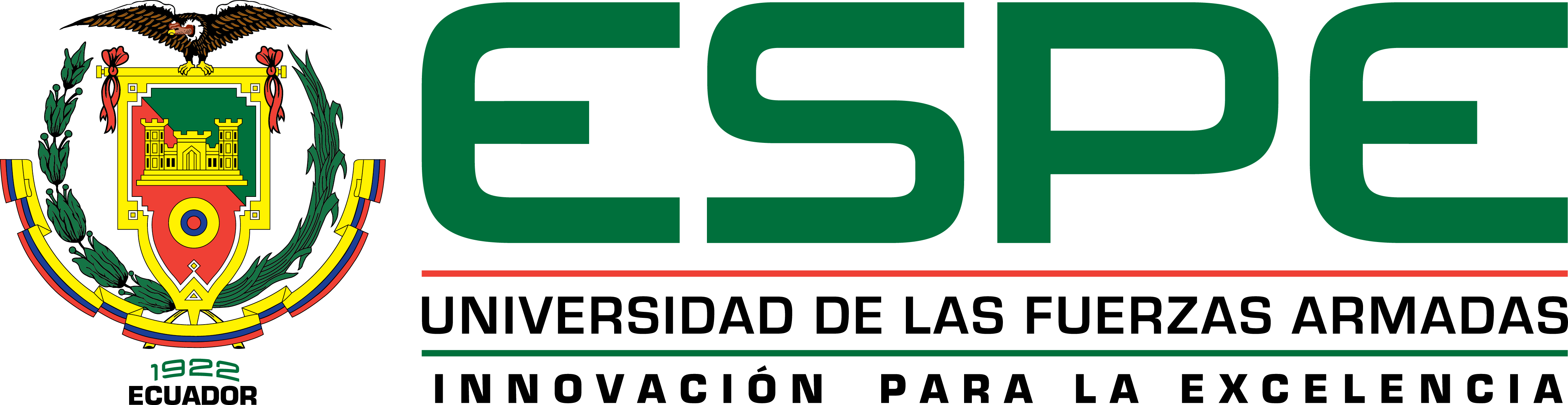 CONTENIDO
INTRODUCCIÓN
OBJETIVOS
GENERAL 
ESPECÍFICO
DISEÑO DE ALGORITMOS
CONTENIDO DIGITAL
TRANSMISIÓN
RECEPCIÓN
RESULTADOS
PARÁMETROS DE LA CURVA
INTERFAZ
SERVIDOR JAVA
TRANSMISIÓN DE PAQUETES
TIEMPO DE ATAQUE
CONCLUSIONES, RECOMENDACIONES Y TRABAJOS FUTUROS
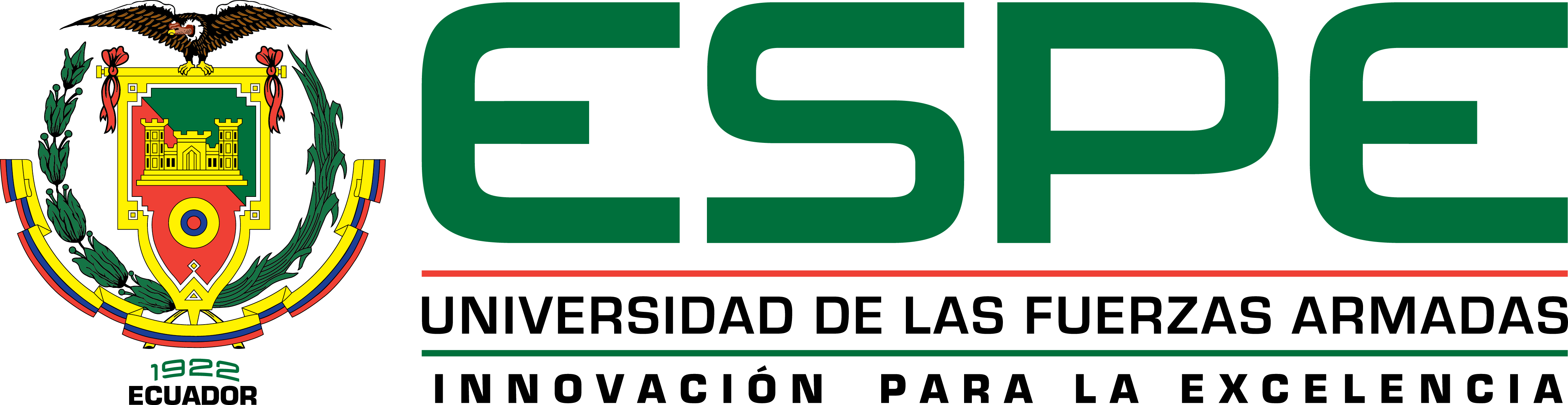 Resultados: Interfaz
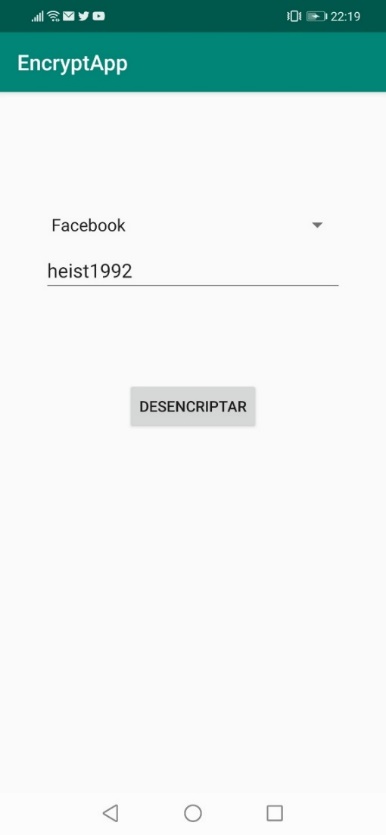 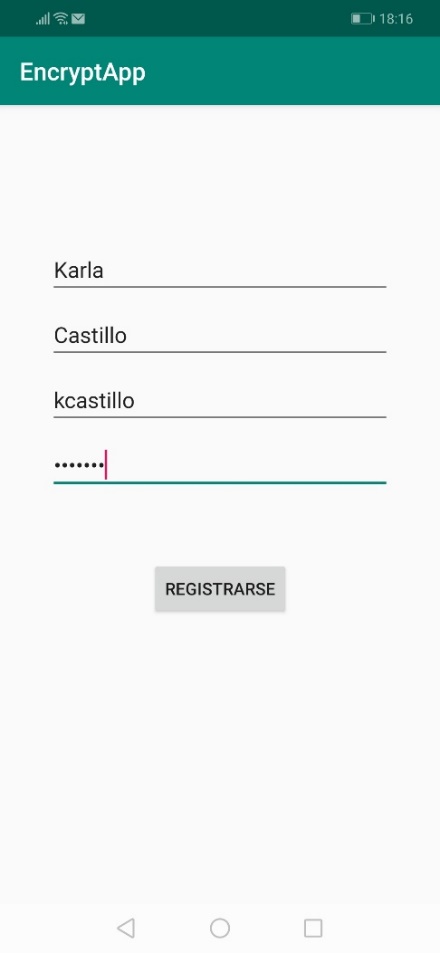 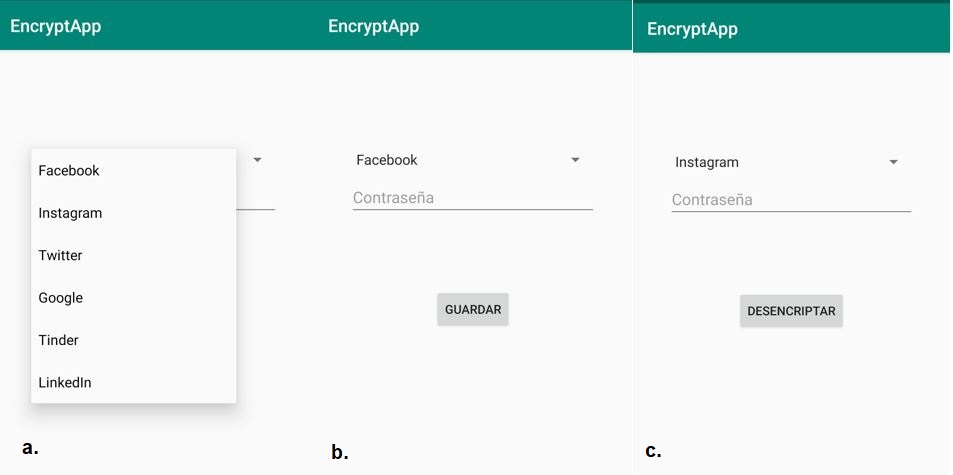 Ingreso de información por medio de la interfaz móvil hacia la base de datos
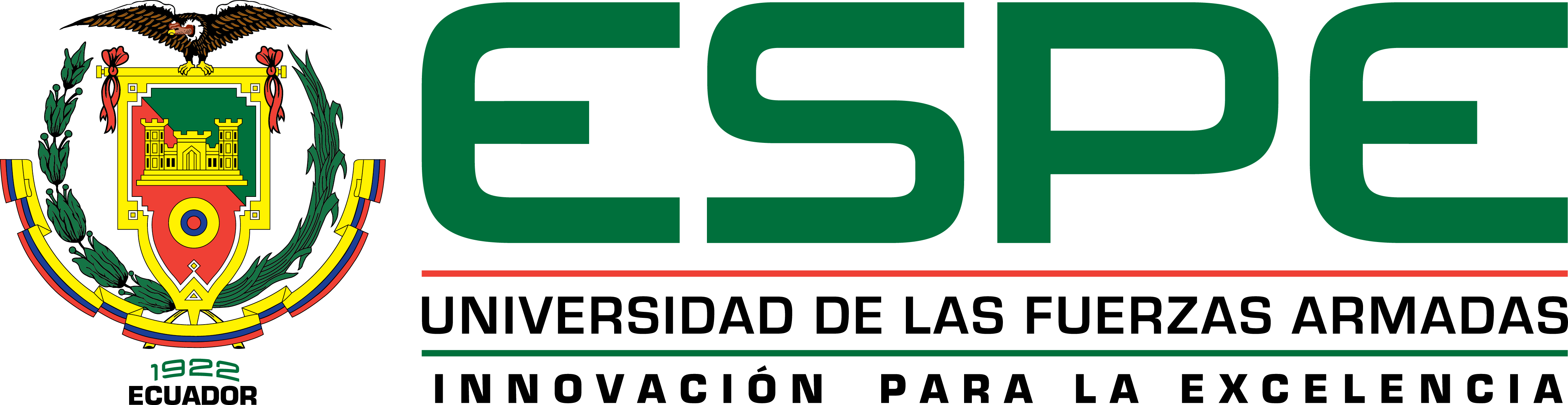 Resultados: Servidor Java
Levantando servicios de servidor
Arquitectura Spring Boot
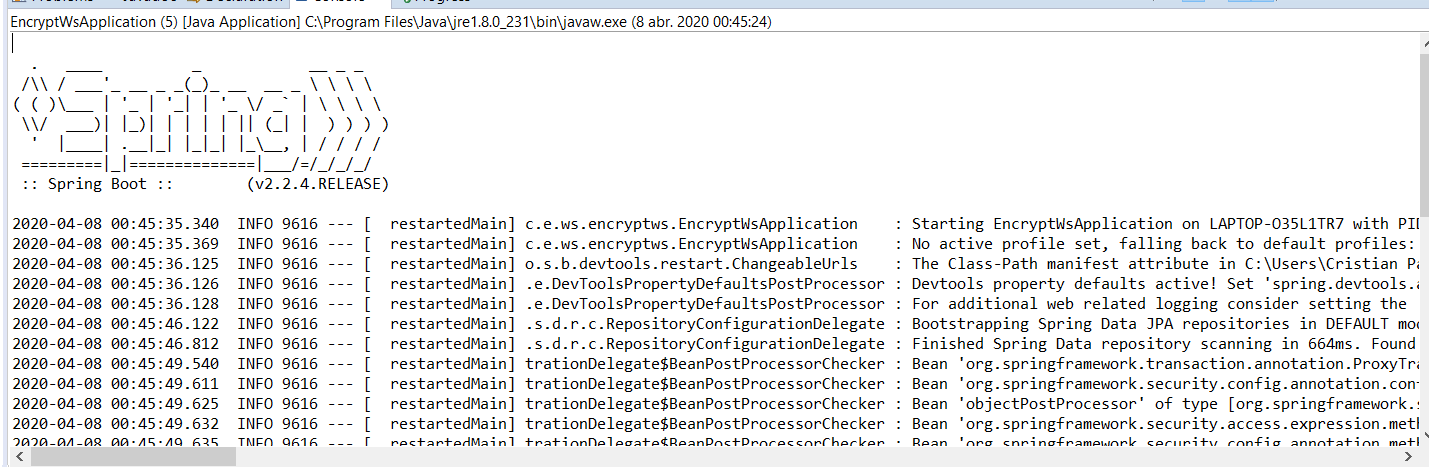 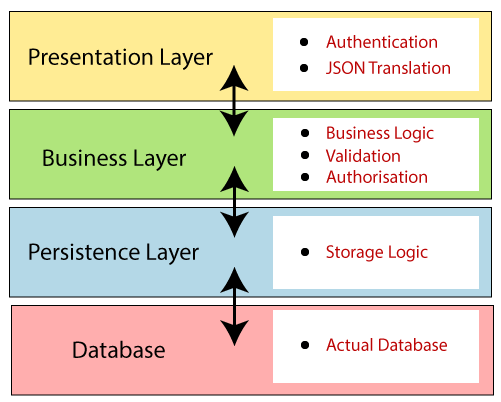 Registro de información encriptada en base de datos
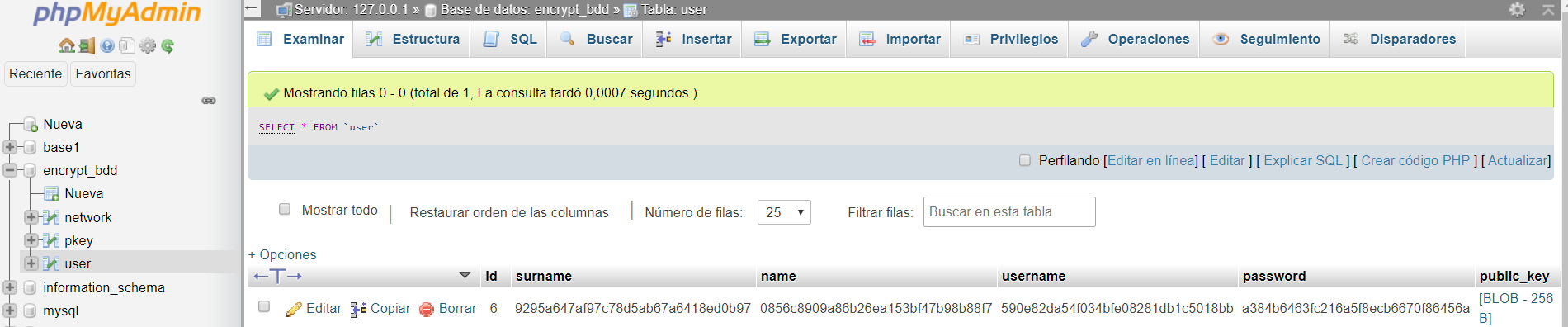 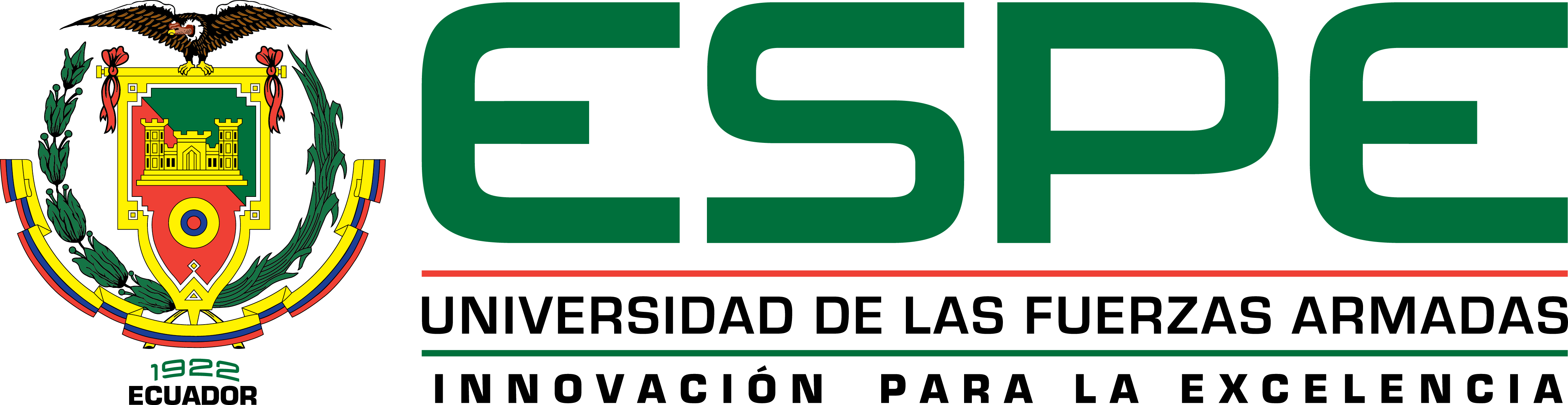 CONTENIDO
INTRODUCCIÓN
OBJETIVOS
GENERAL 
ESPECÍFICO
DISEÑO DE ALGORITMOS
CONTENIDO DIGITAL
TRANSMISIÓN
RECEPCIÓN
RESULTADOS
PARÁMETROS DE LA CURVA
INTERFAZ
SERVIDOR JAVA
TRANSMISIÓN DE PAQUETES
TIEMPO DE ATAQUE
CONCLUSIONES, RECOMENDACIONES Y TRABAJOS FUTUROS
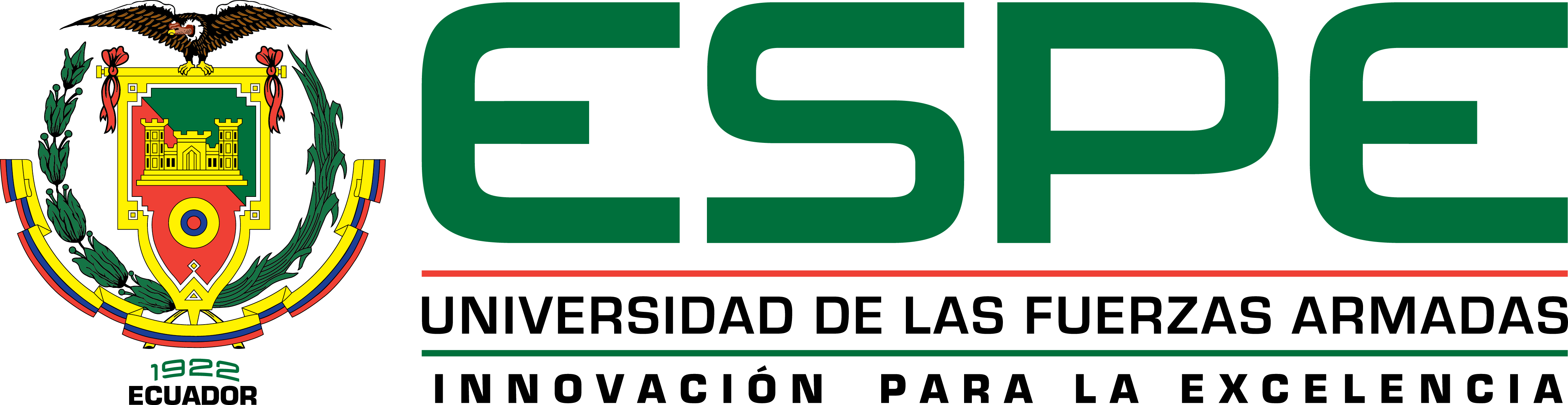 Resultados: Transmisión de información
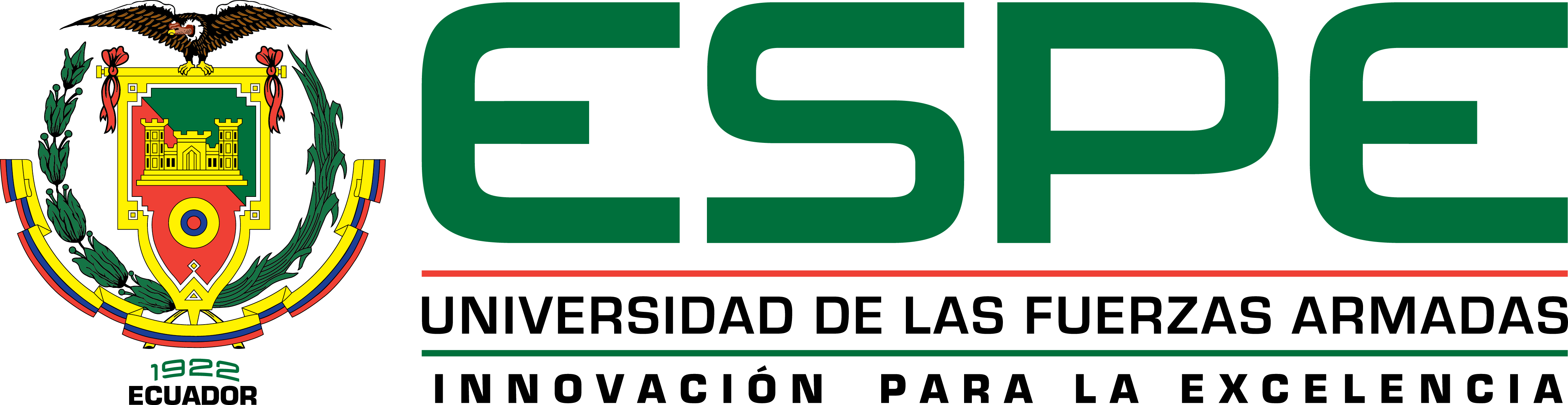 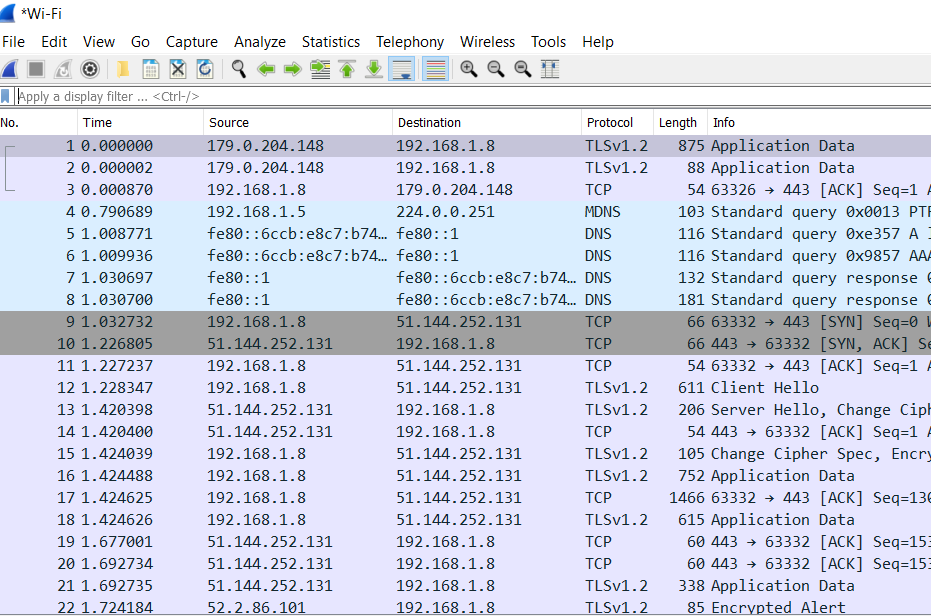 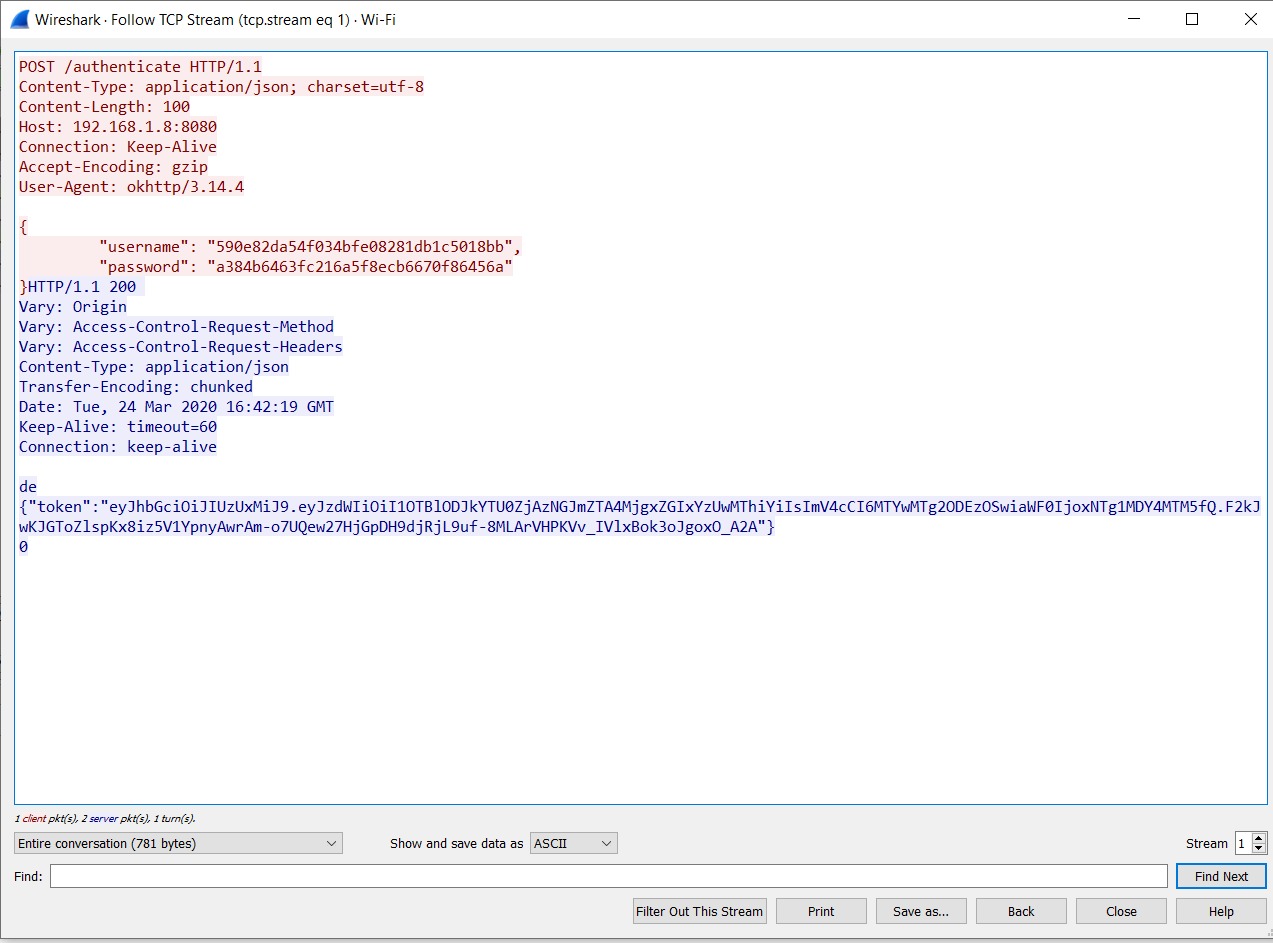 Usuario
Contraseña de acceso
Token de validación
Paquetes en red inalámbrica local
IP Cliente:  192.168.1.7 
IP Servidor: 192.168.1.8
Información de registro de usuario enviada a base de datos
Resultados: Transmisión de información
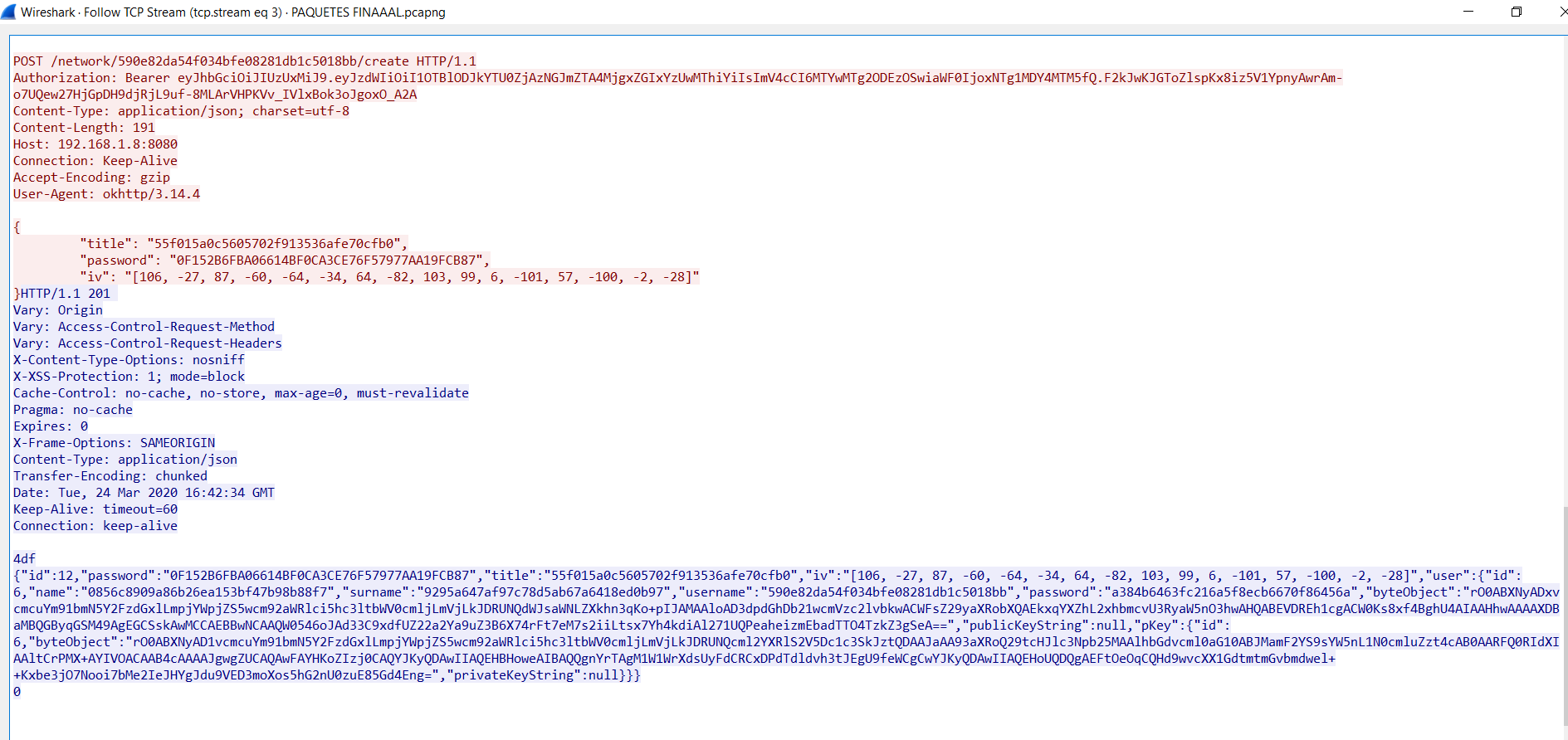 Información encriptada envío/ recepción – usuario/ base de datos.
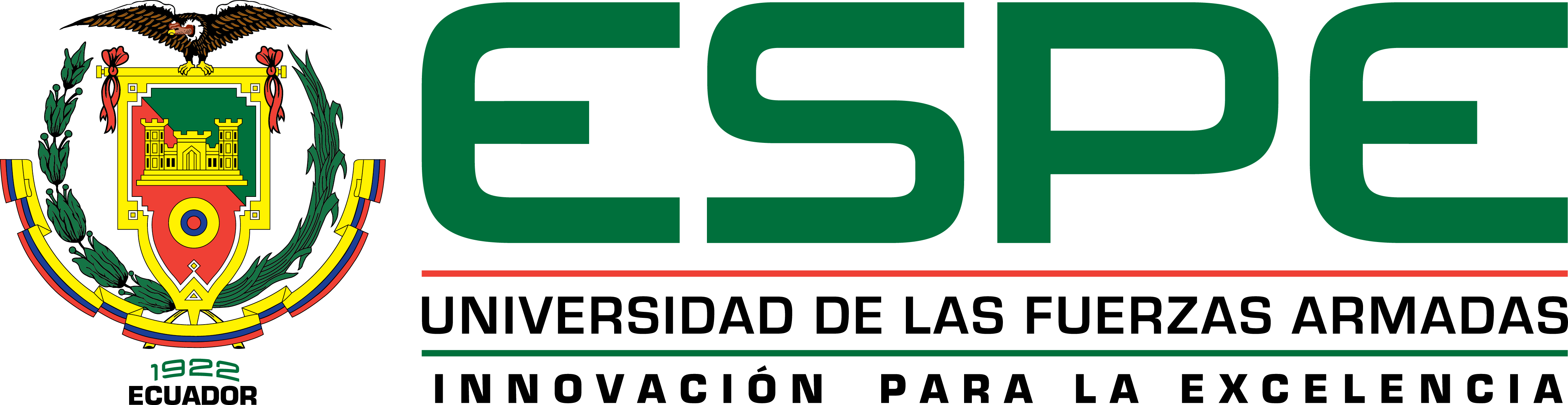 CONTENIDO
INTRODUCCIÓN
OBJETIVOS
GENERAL 
ESPECÍFICO
DISEÑO DE ALGORITMOS
CONTENIDO DIGITAL
TRANSMISIÓN
RECEPCIÓN
RESULTADOS
PARÁMETROS DE LA CURVA
INTERFAZ
SERVIDOR JAVA
TRANSMISIÓN DE PAQUETES
TIEMPO DE ATAQUE
CONCLUSIONES, RECOMENDACIONES Y TRABAJOS FUTUROS
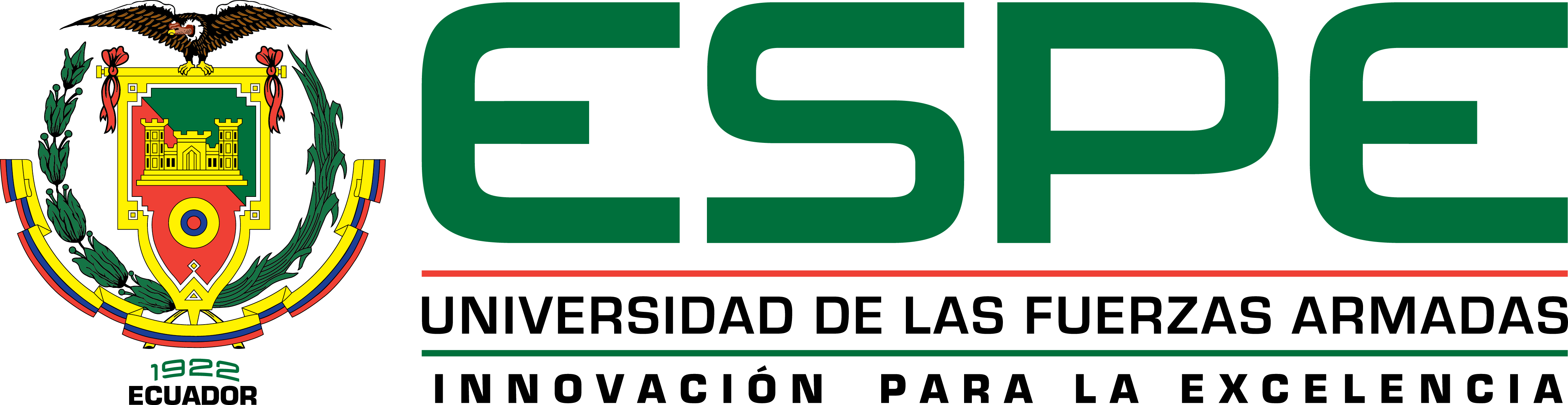 Tiempo de ataque Método Rho Pollard
Ver
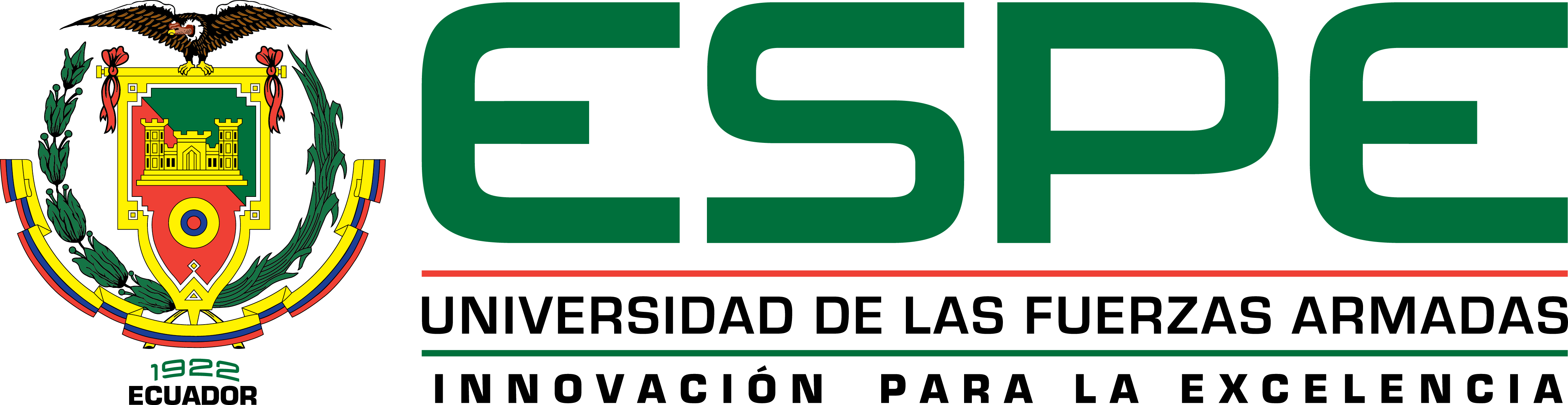 Política de gestión de claves según ISO 27001
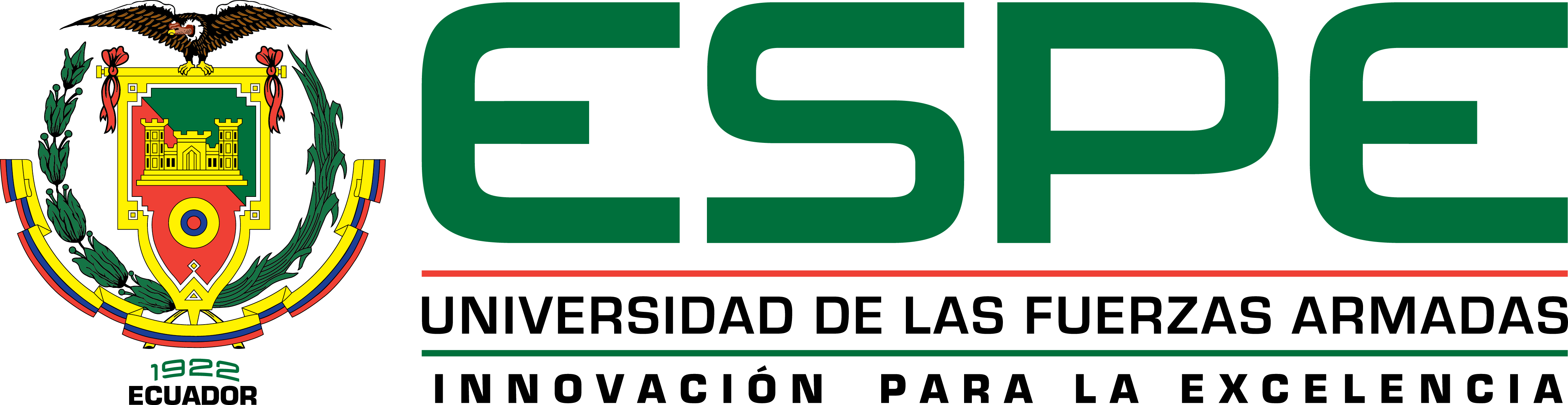 CONTENIDO
INTRODUCCIÓN
OBJETIVOS
GENERAL 
ESPECÍFICO
DISEÑO DE ALGORITMOS
CONTENIDO DIGITAL
TRANSMISIÓN
RECEPCIÓN
RESULTADOS
PARÁMETROS DE LA CURVA
INTERFAZ
SERVIDOR JAVA
TRANSMISIÓN DE PAQUETES
TIEMPO DE ATAQUE
CONCLUSIONES, RECOMENDACIONES Y TRABAJOS FUTUROS
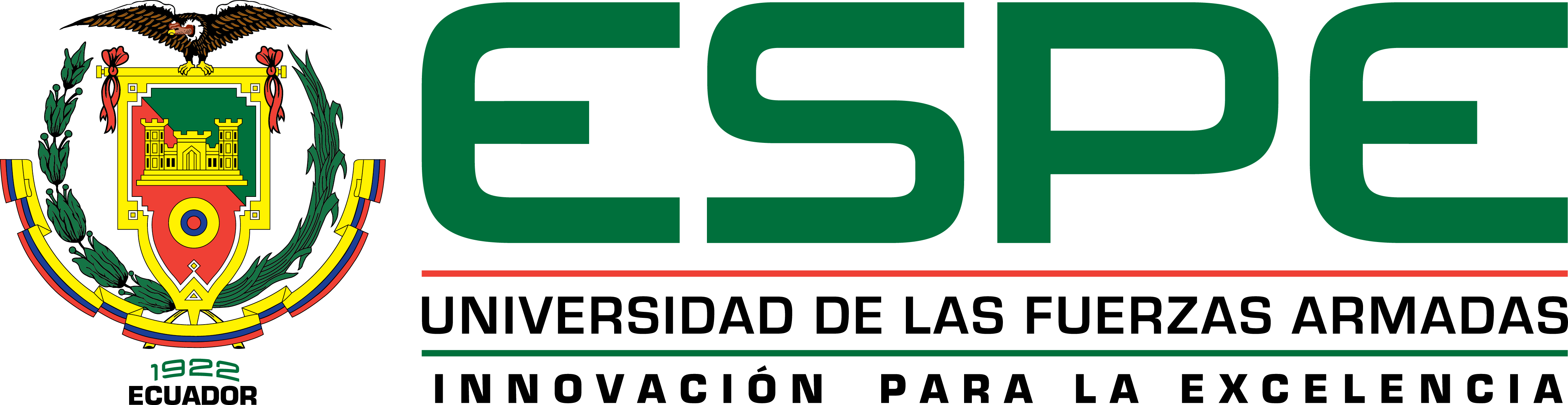 Conclusiones
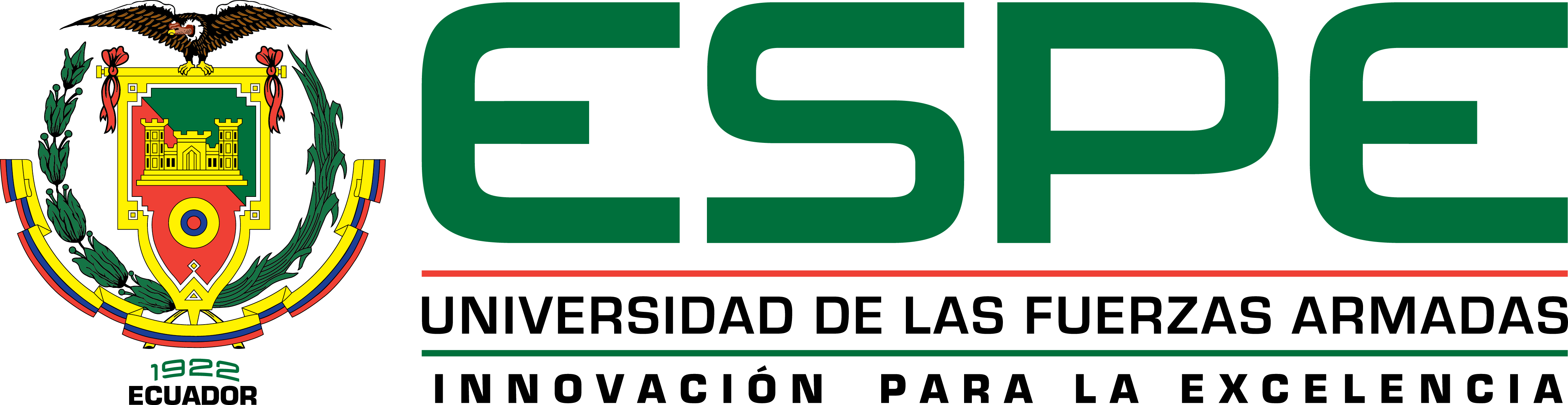 Conclusiones
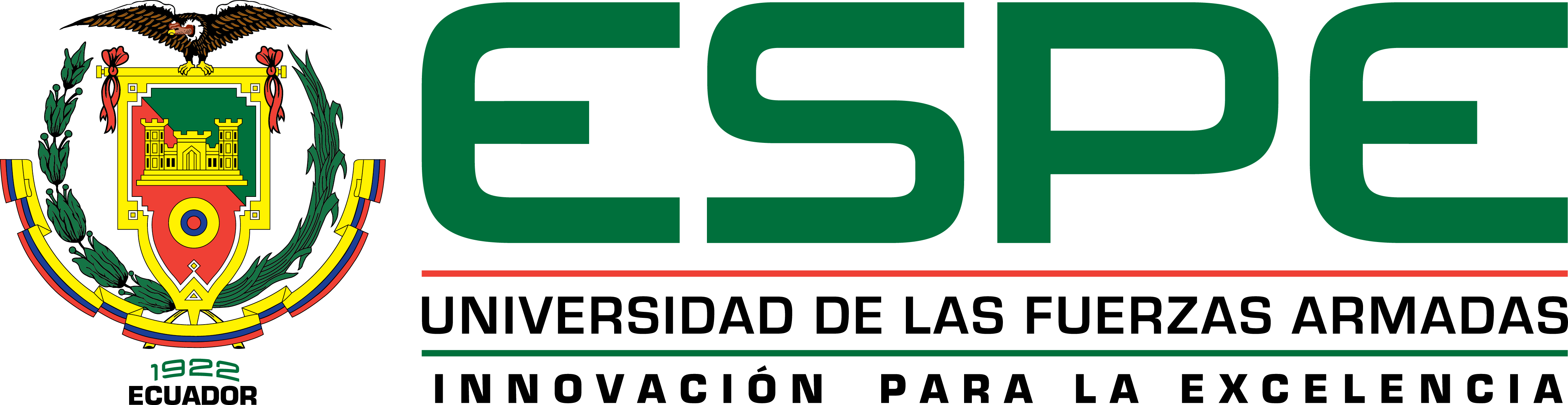 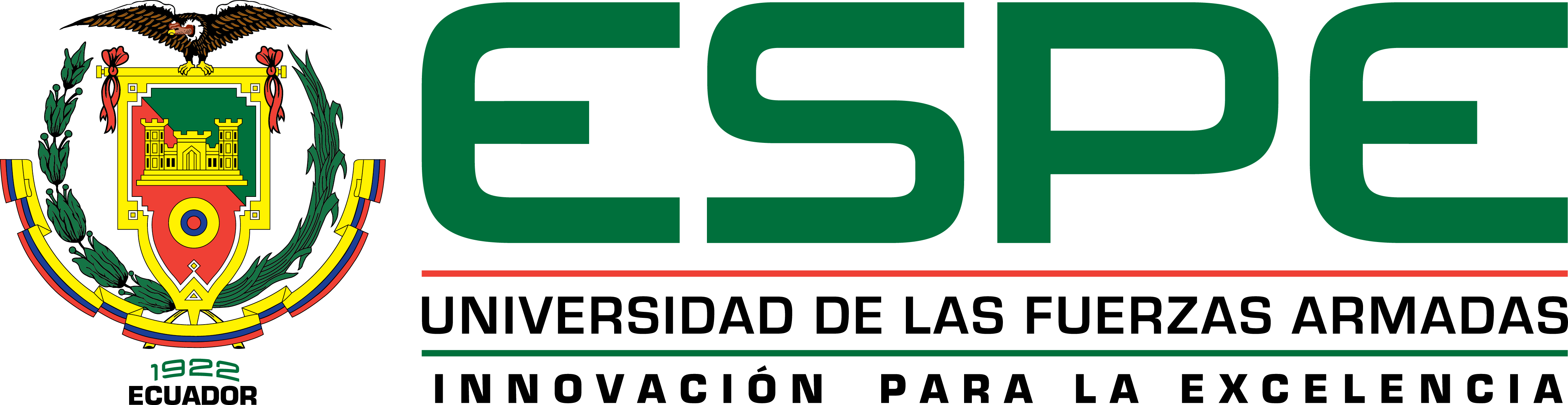 Recomendaciones
Trabajos Futuros
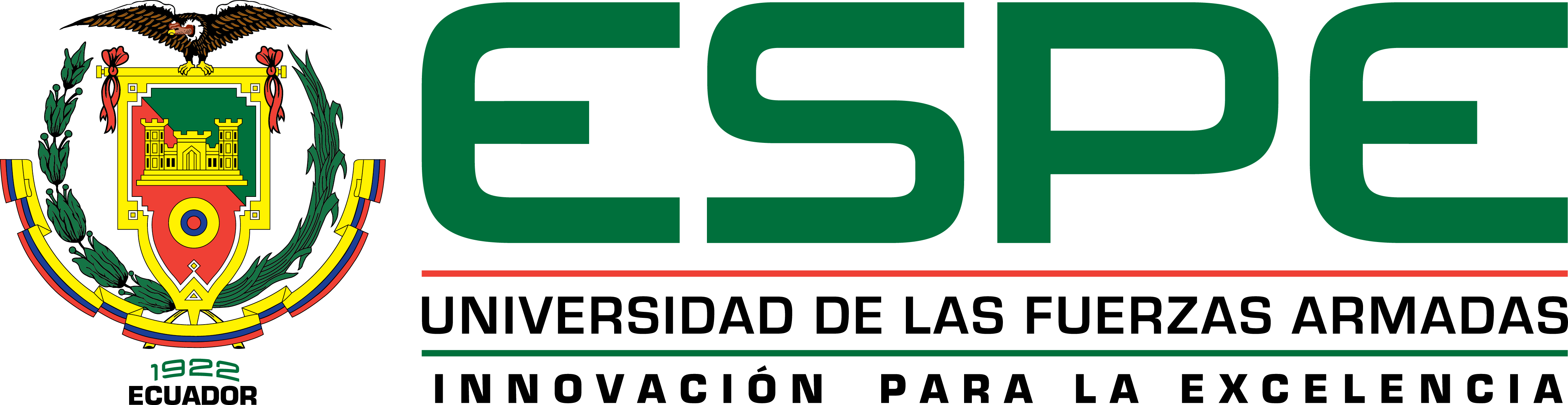 ¡Gracias!
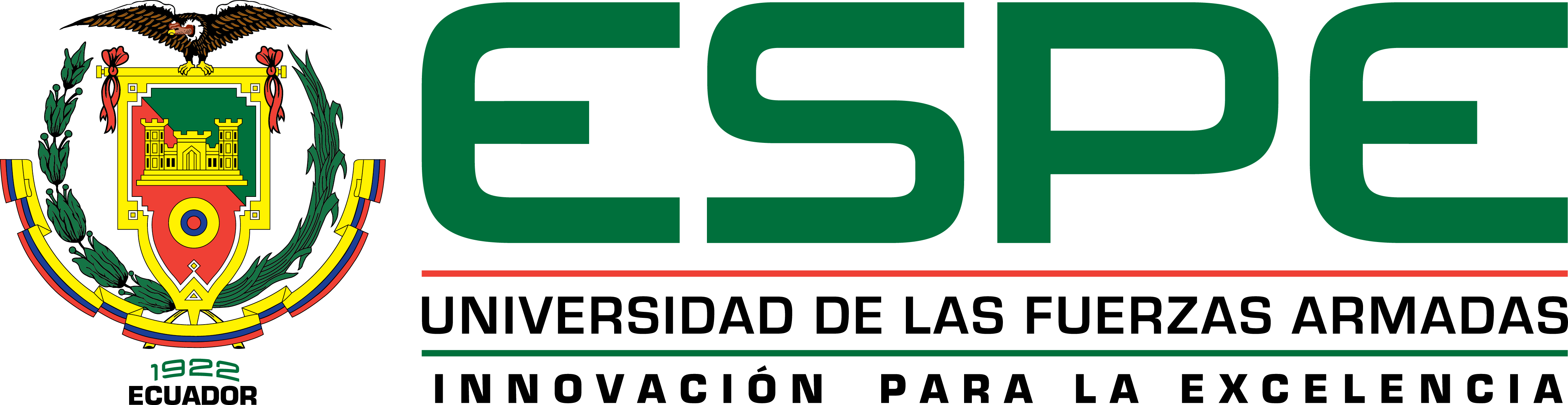 Legion of the Bouncy Castel
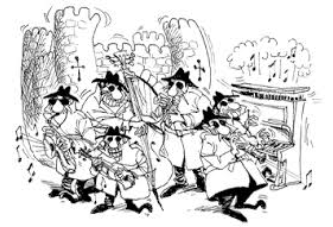 Volver